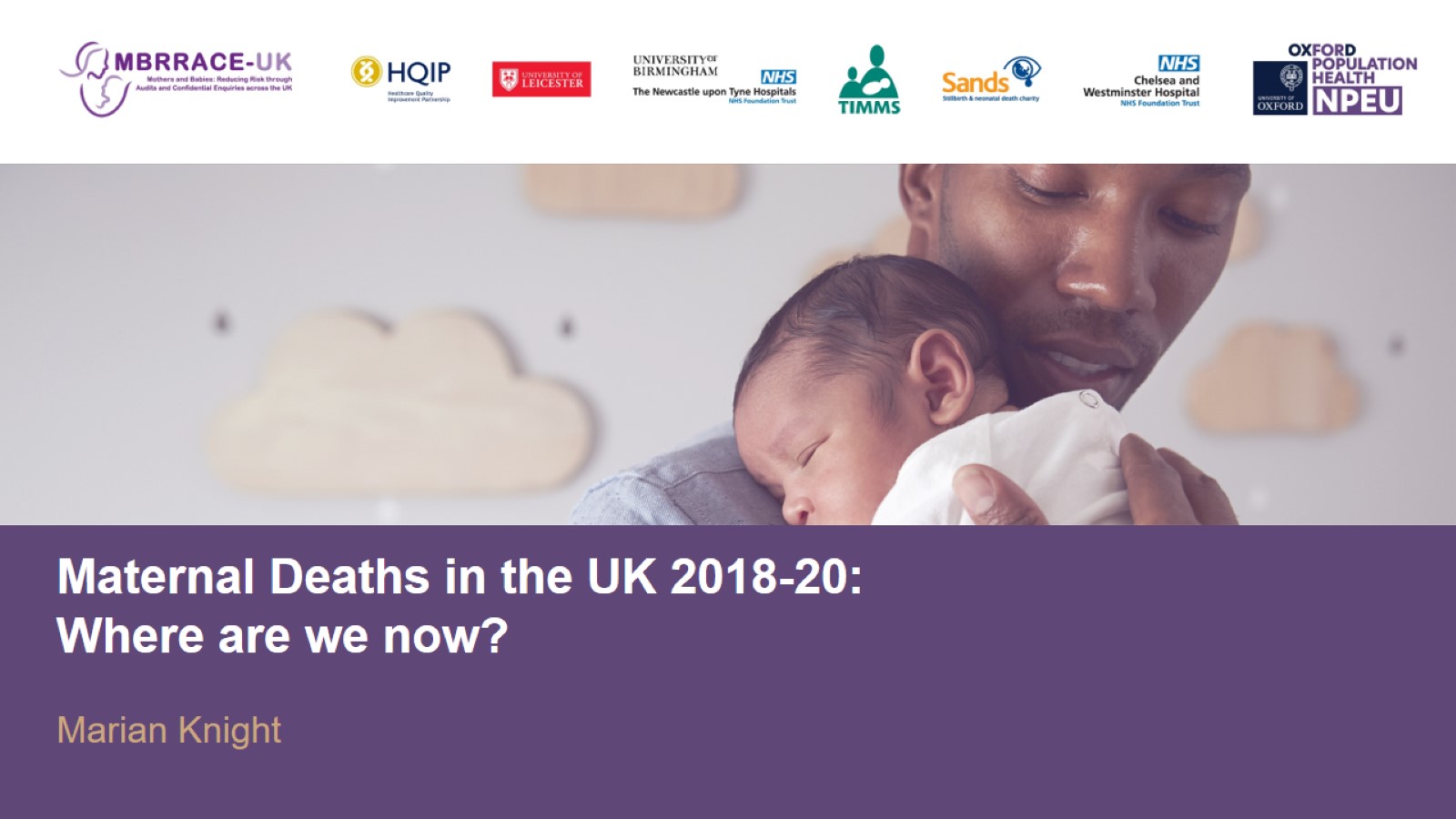 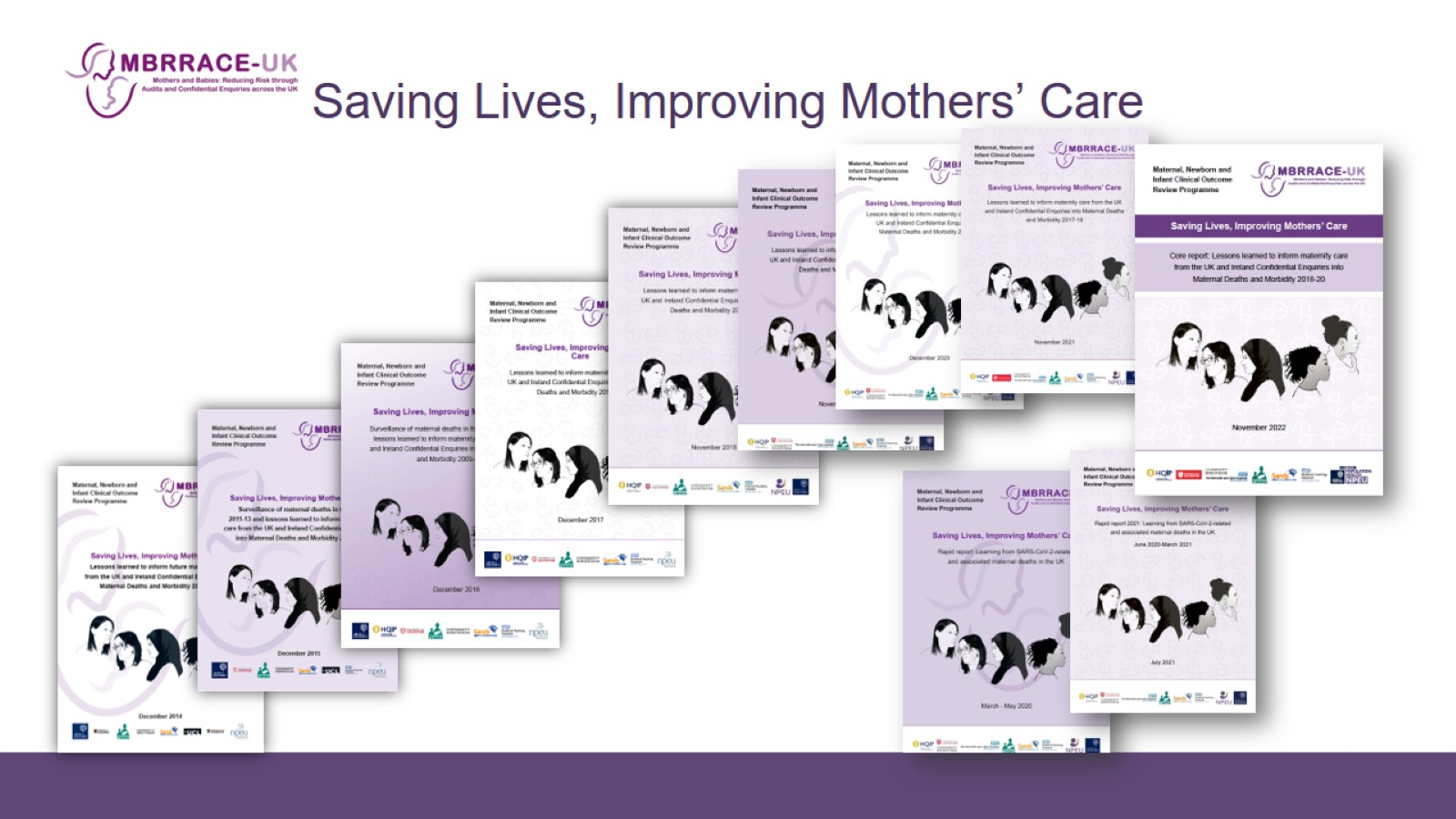 Saving Lives, Improving Mothers’ Care
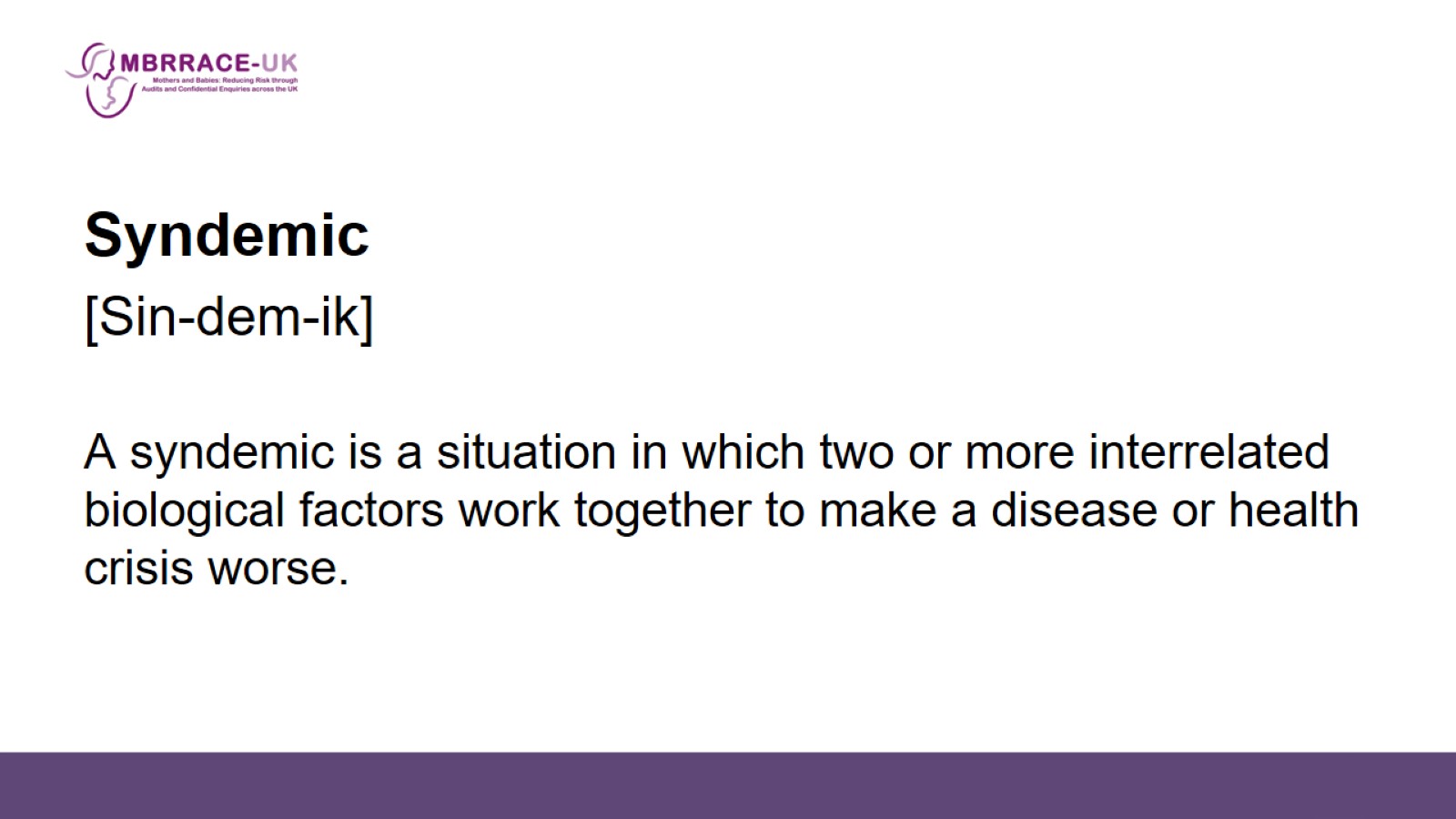 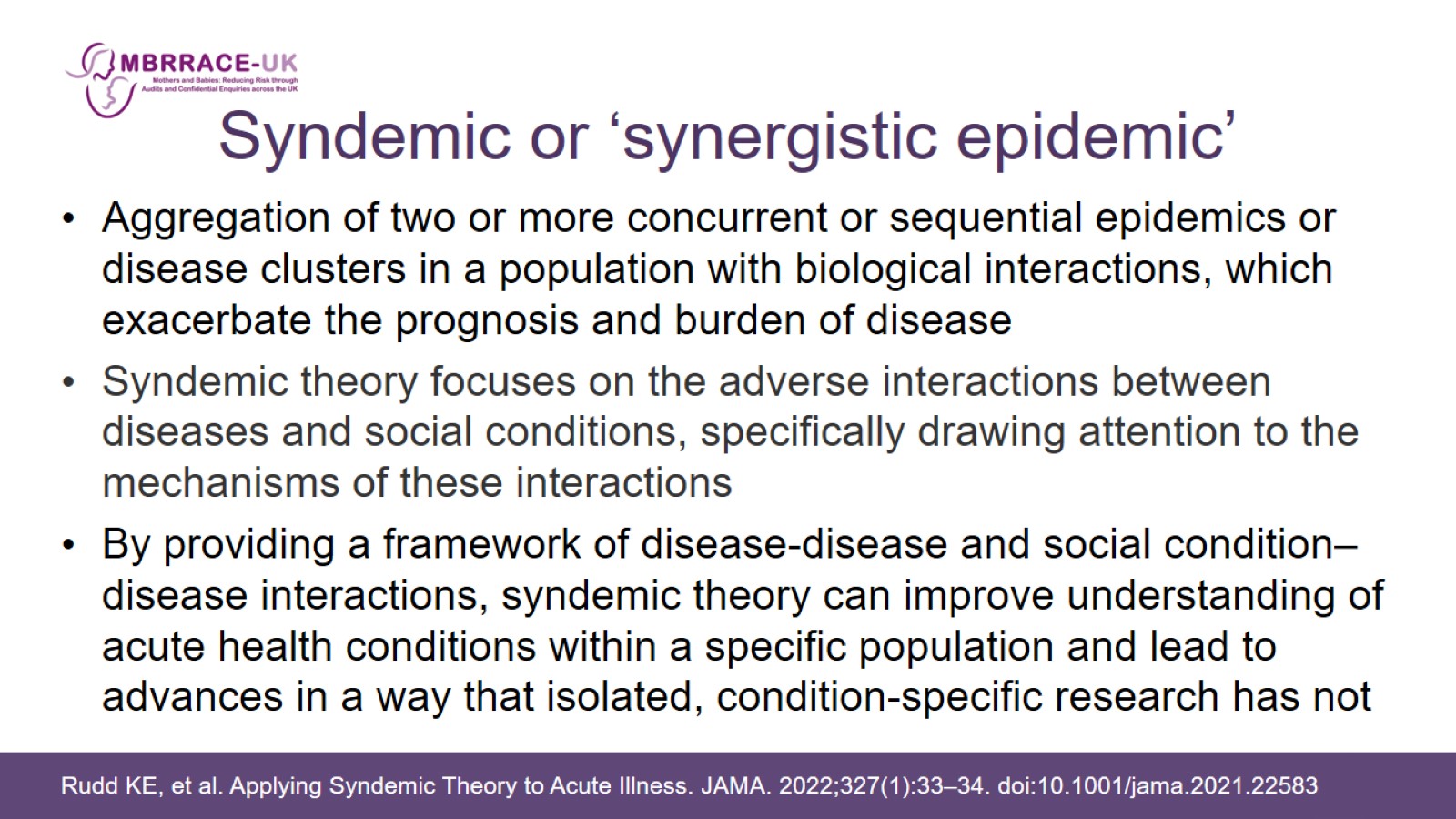 Syndemic or ‘synergistic epidemic’
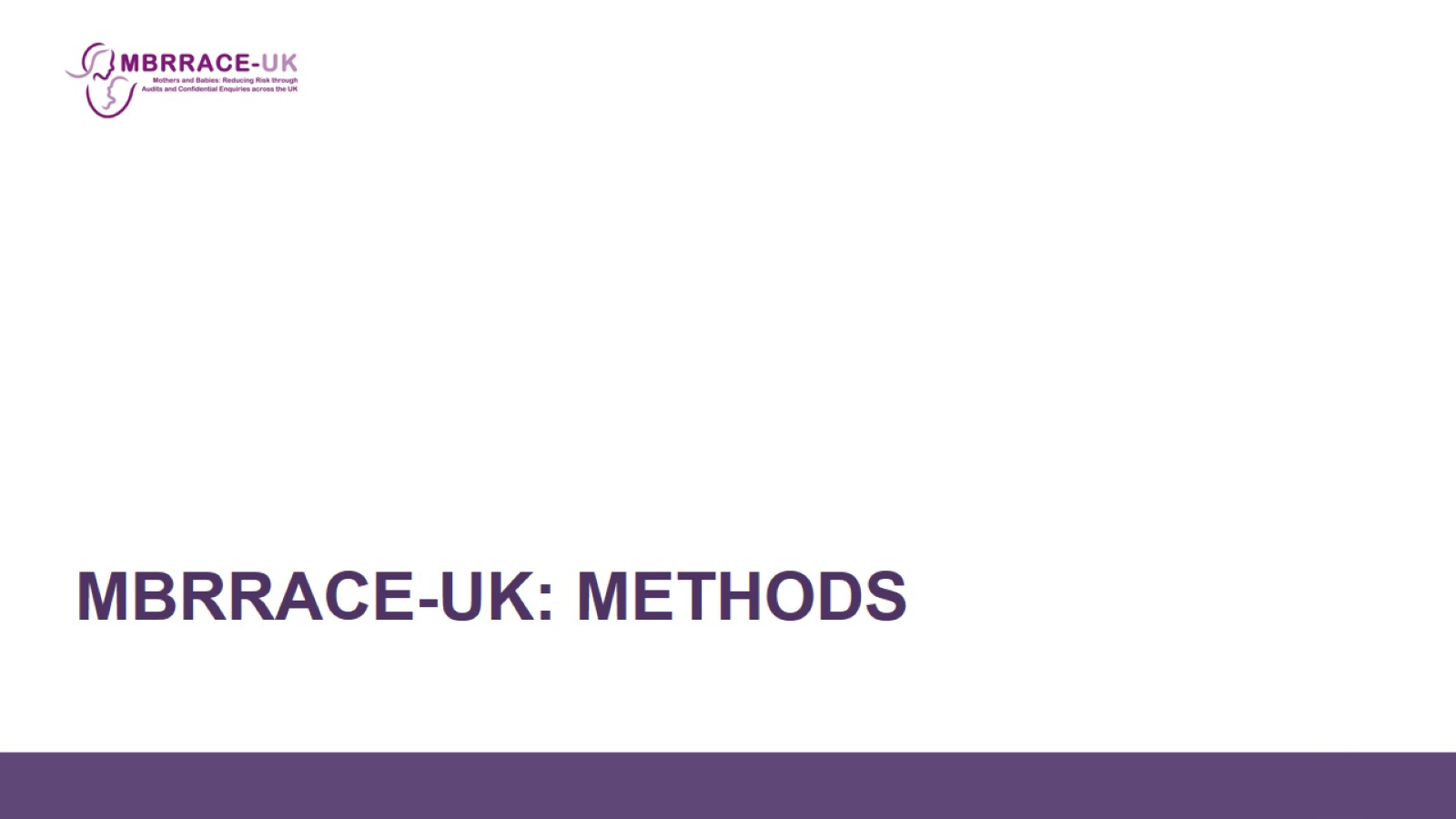 MBRRACE-UK: METHODS
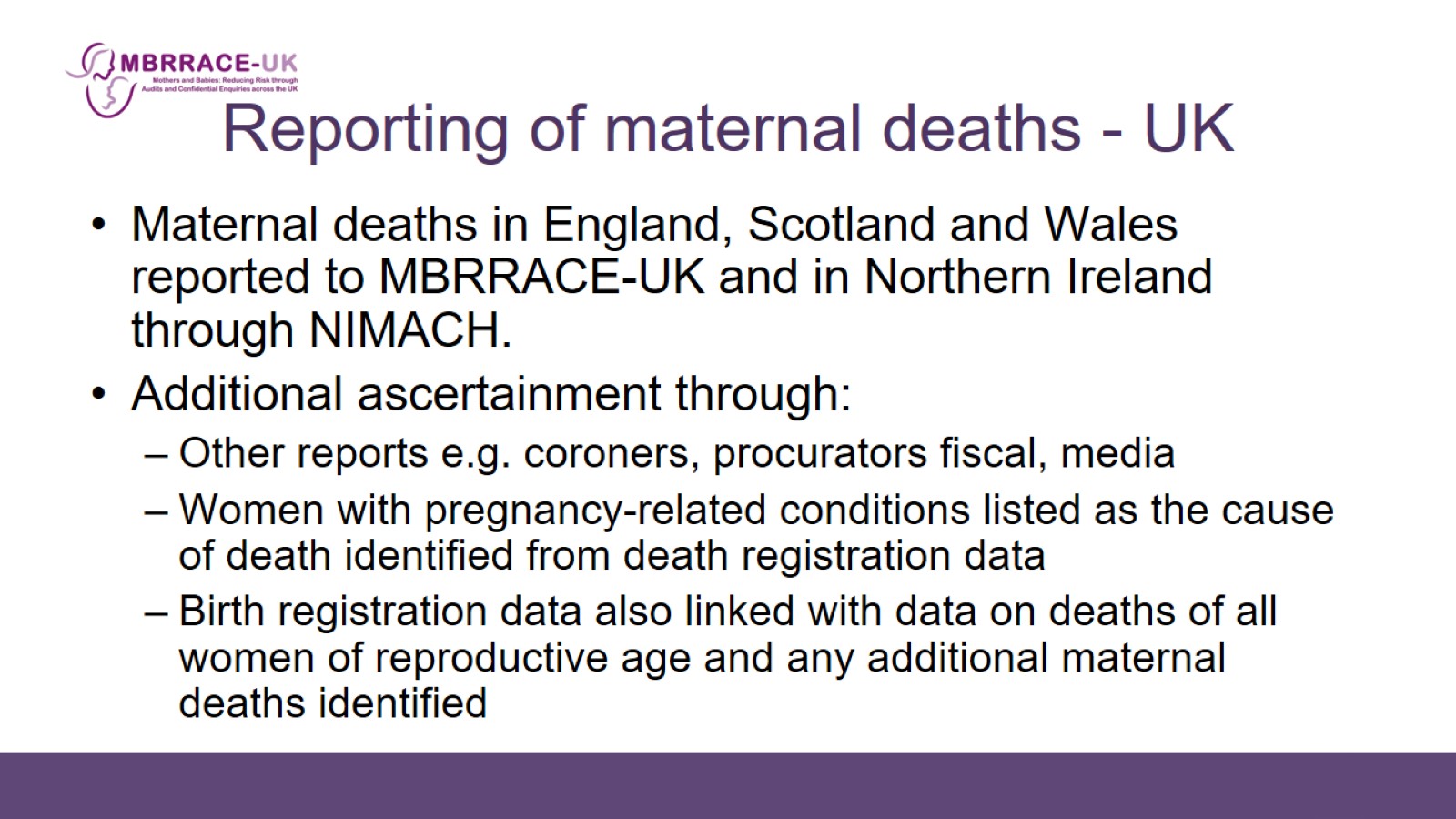 Reporting of maternal deaths - UK
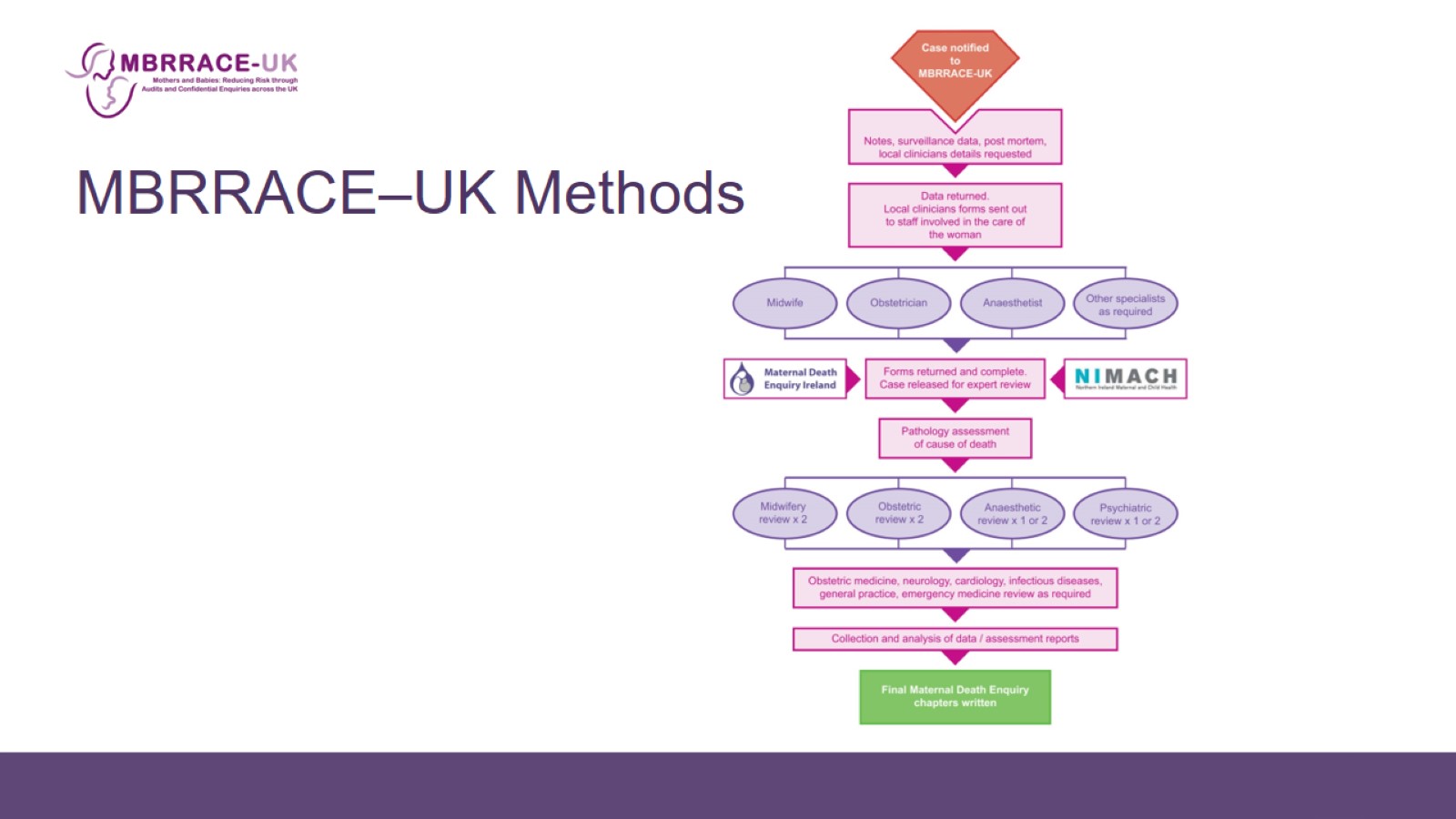 MBRRACE–UK Methods
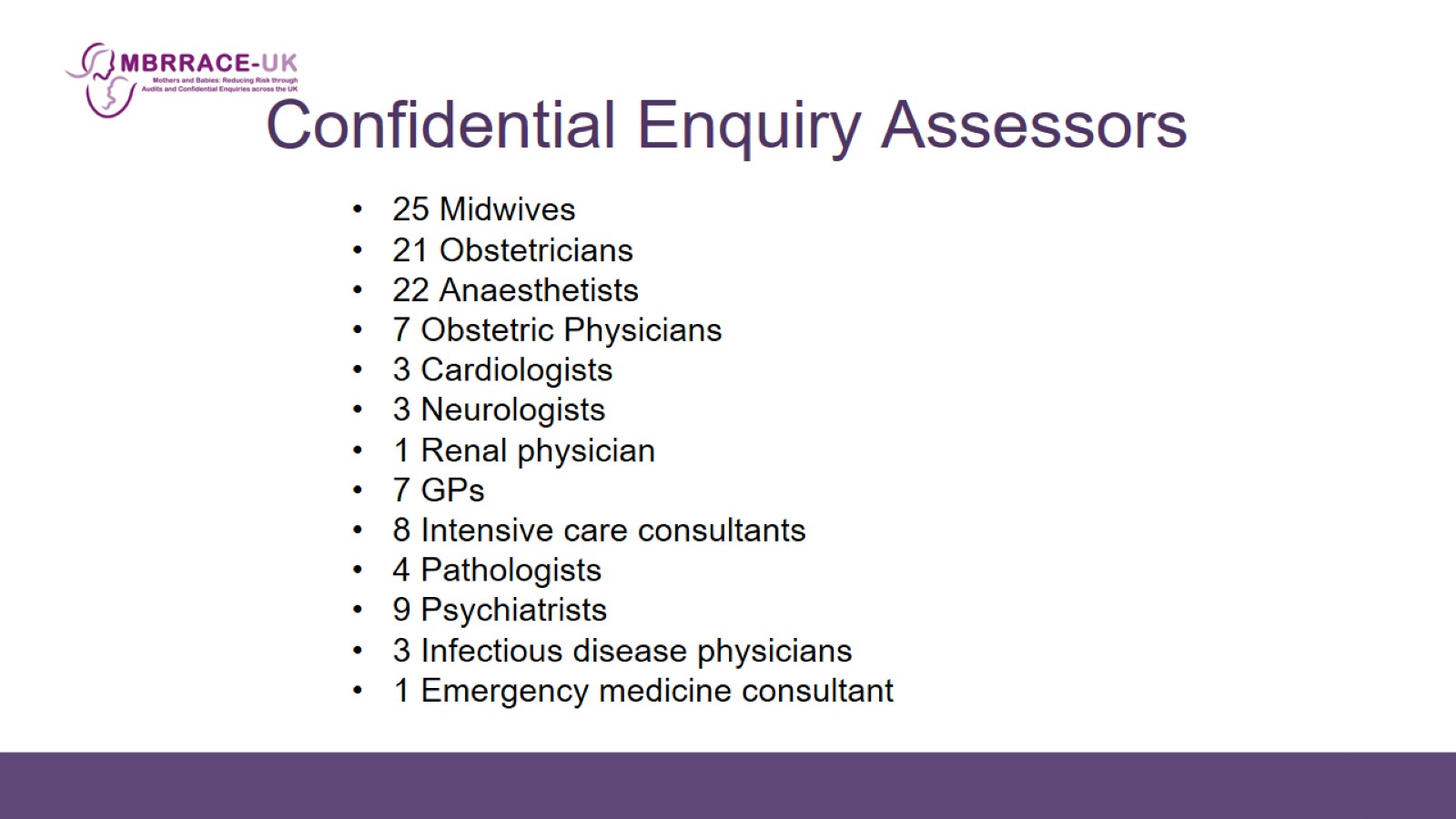 Confidential Enquiry Assessors
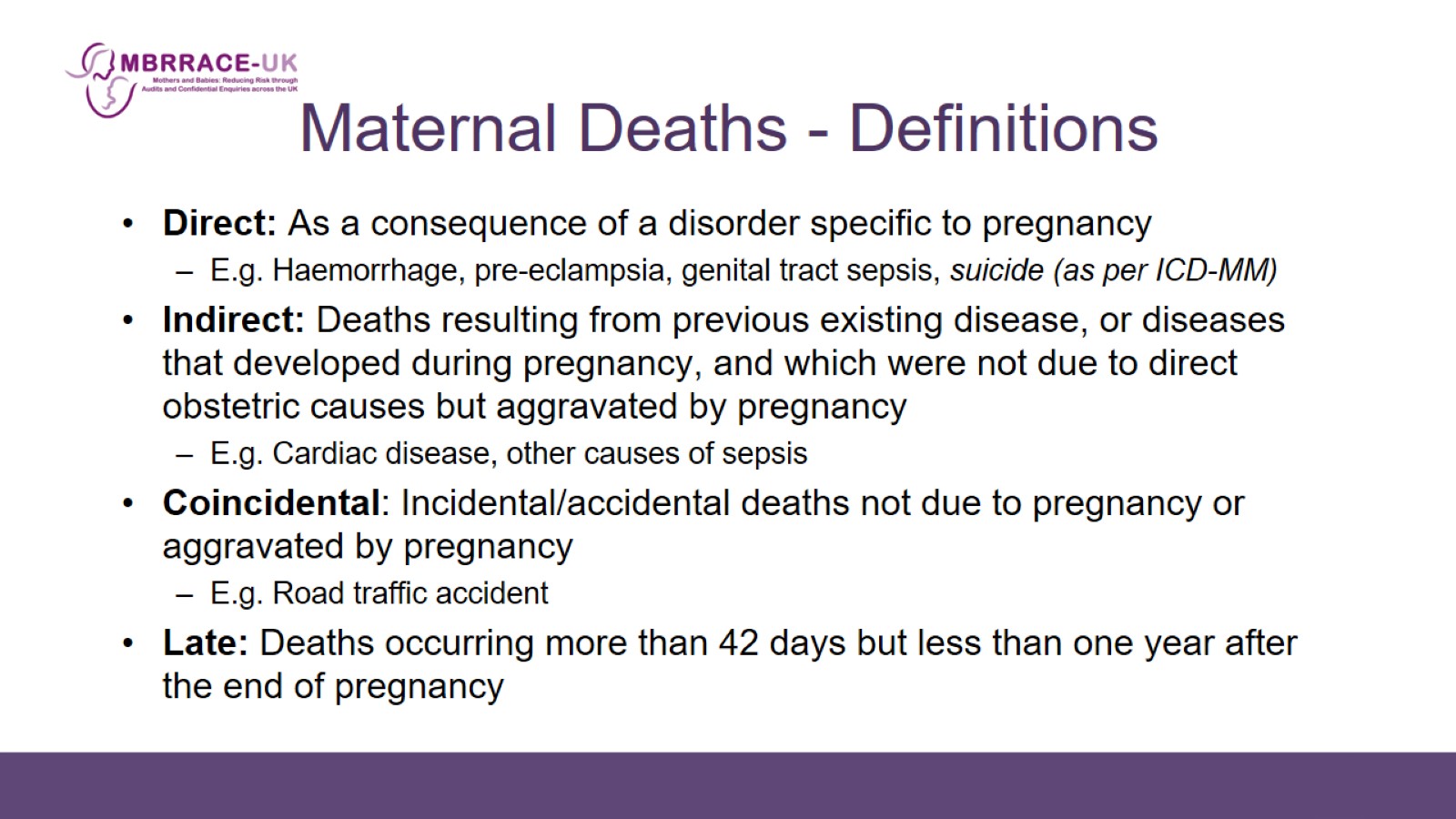 Maternal Deaths - Definitions
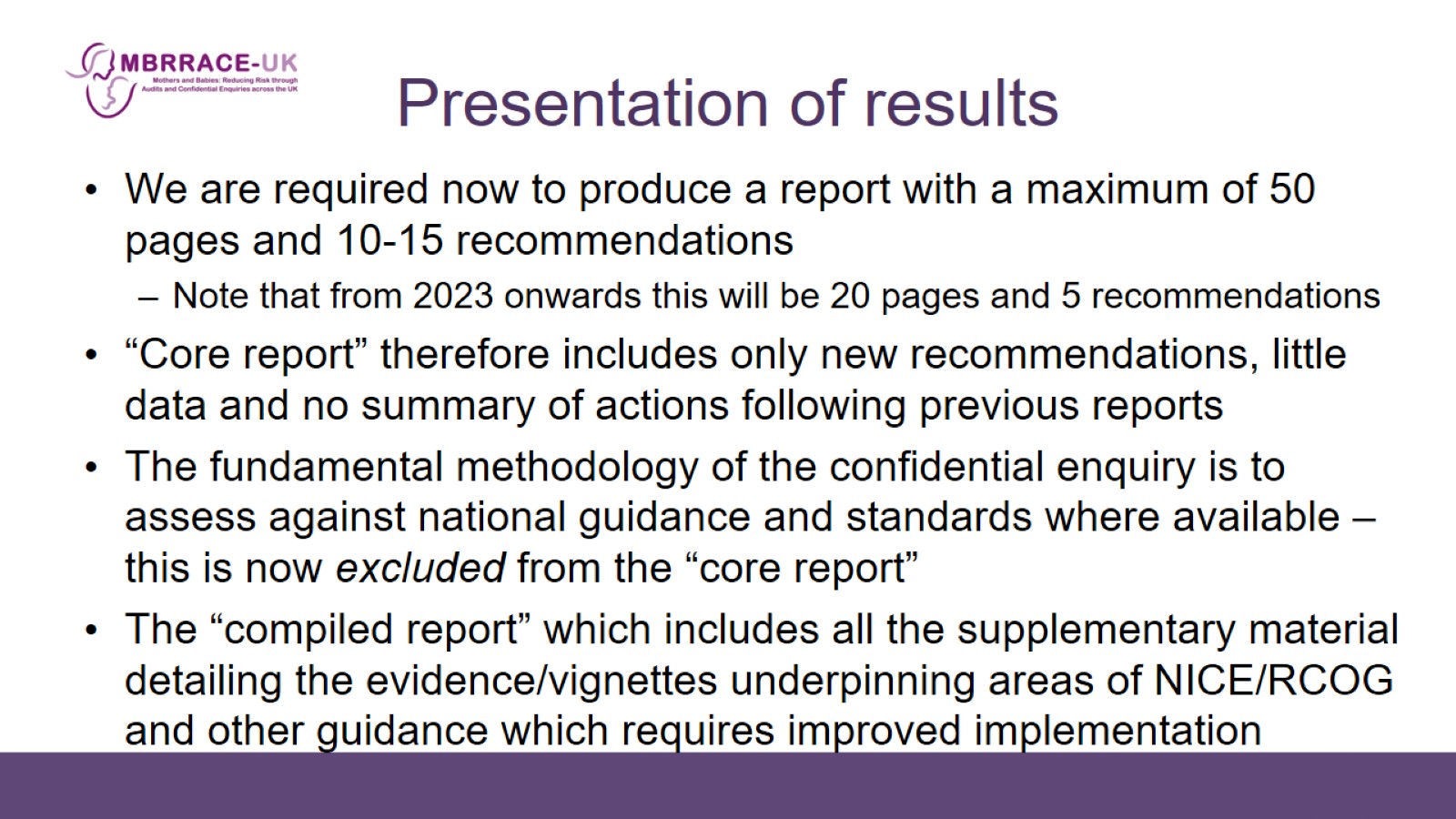 Presentation of results
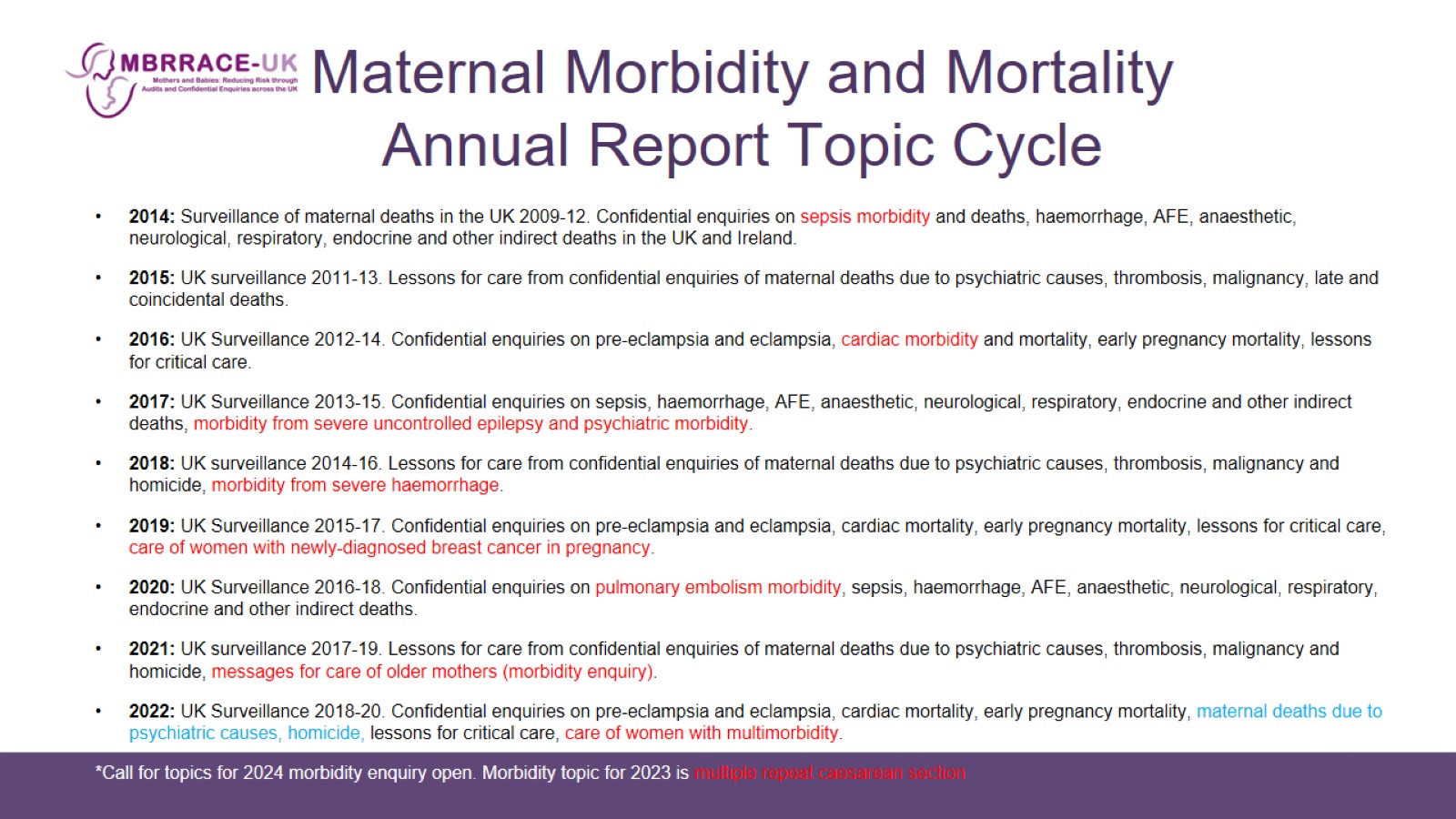 Maternal Morbidity and Mortality Annual Report Topic Cycle
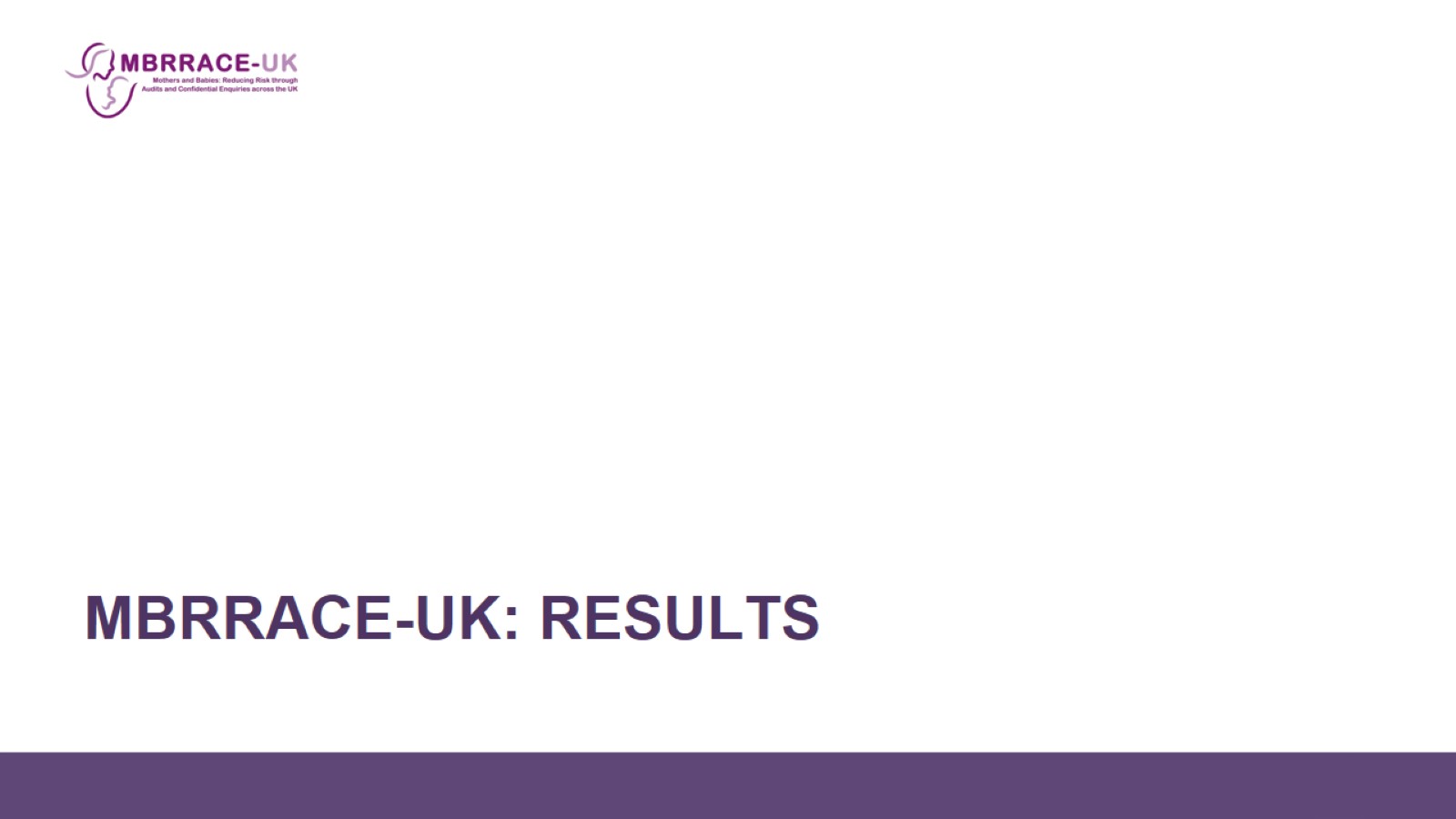 MBRRACE-UK: RESULTS
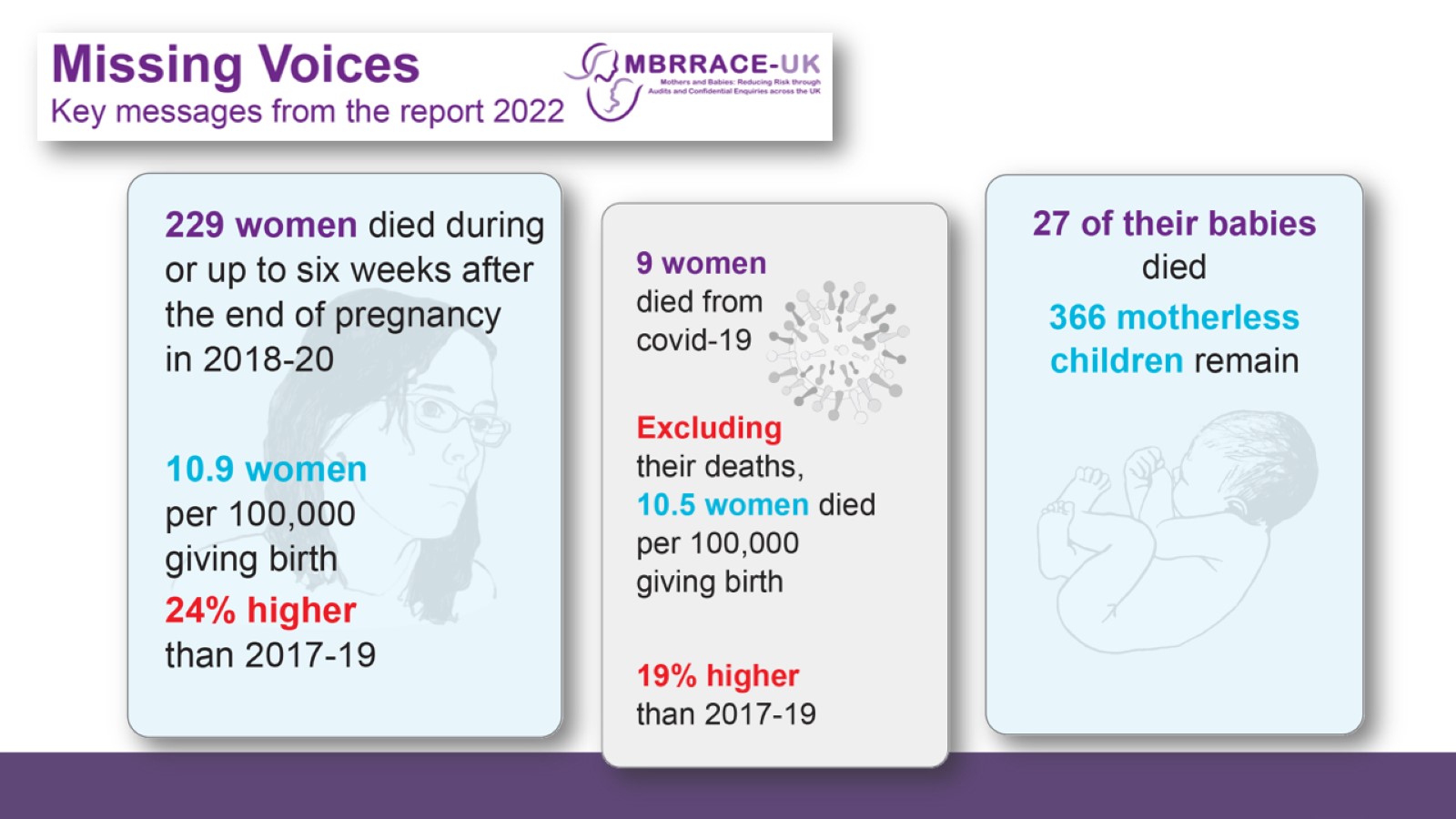 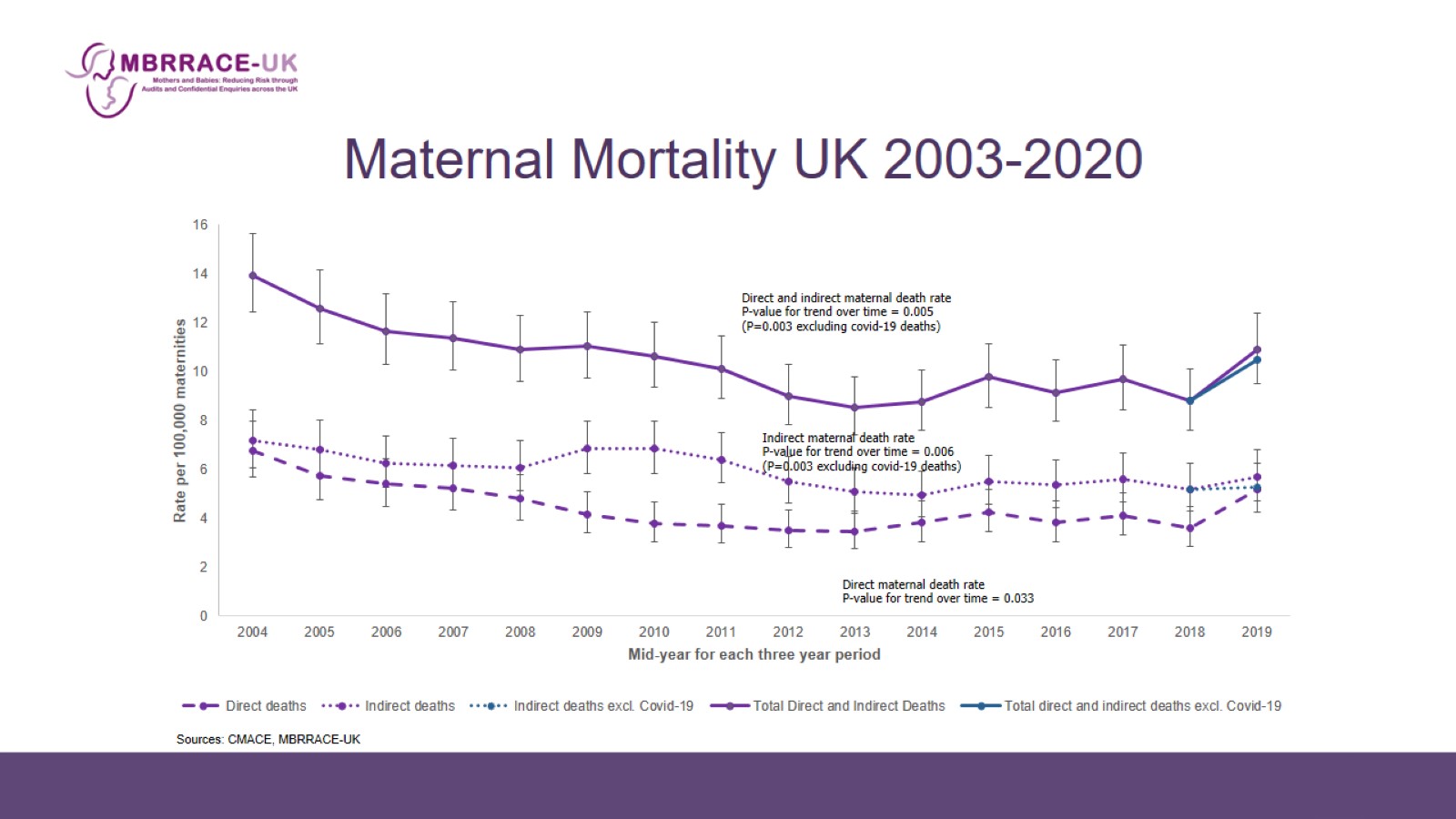 Maternal Mortality UK 2003-2020
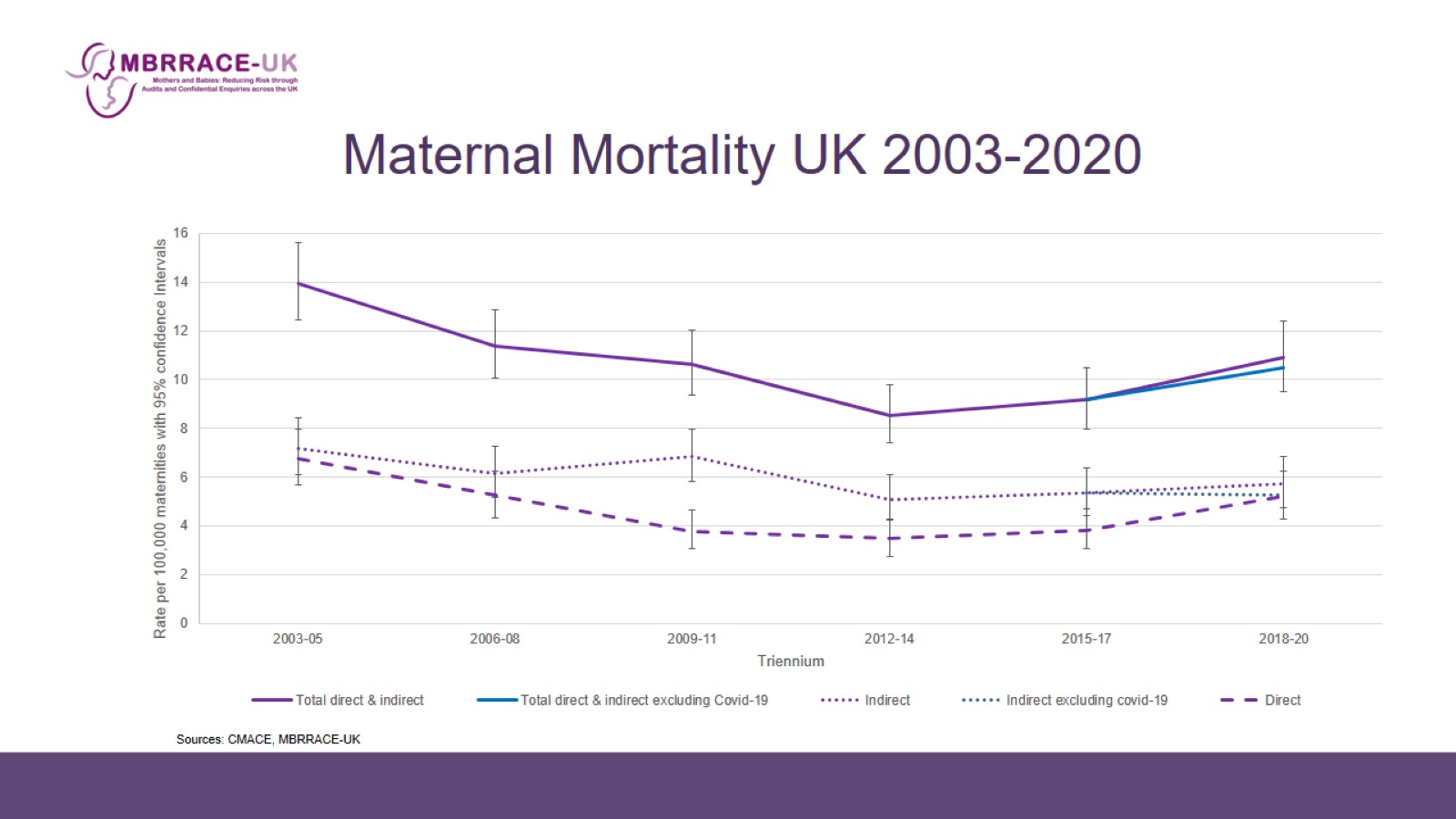 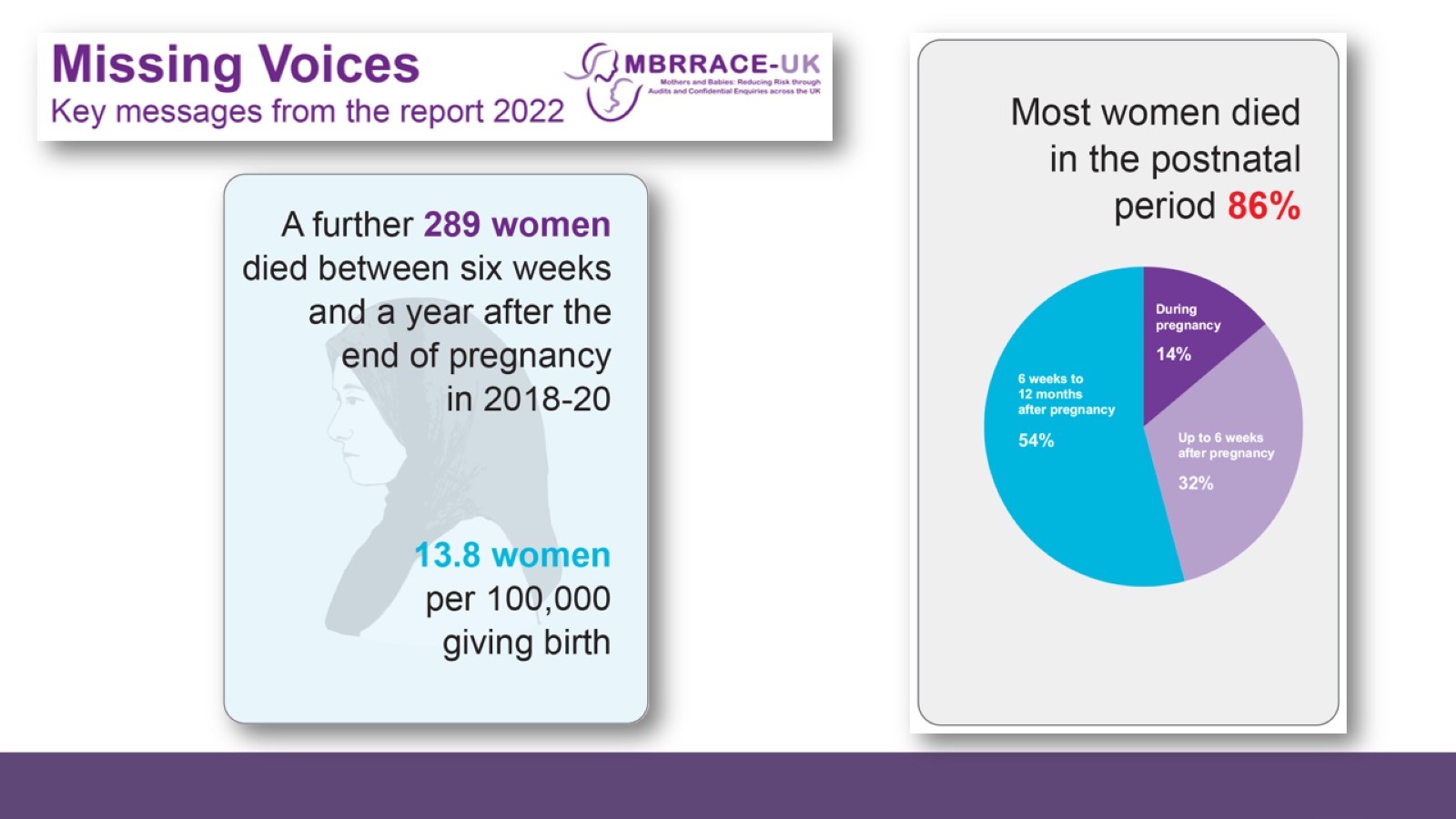 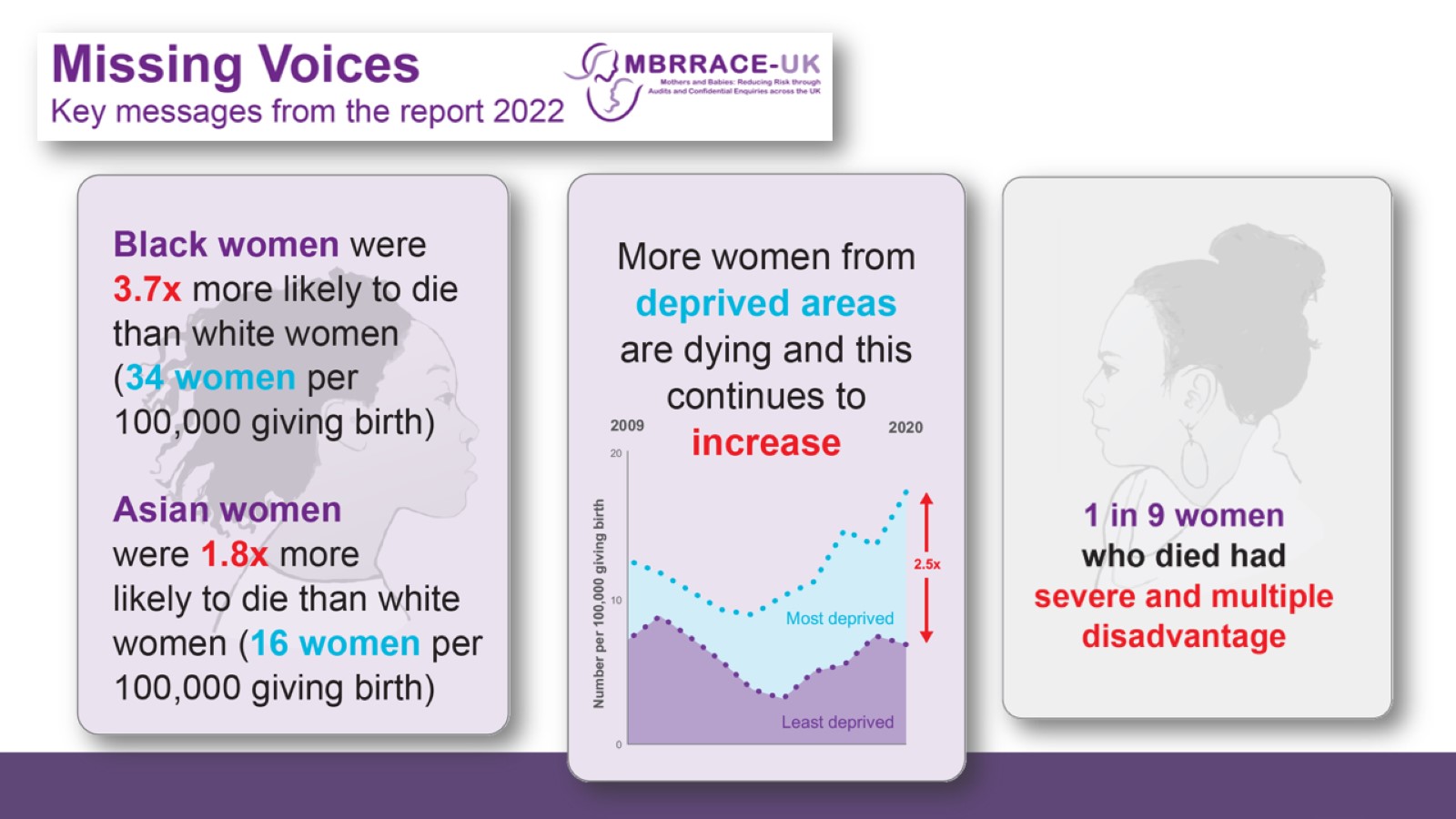 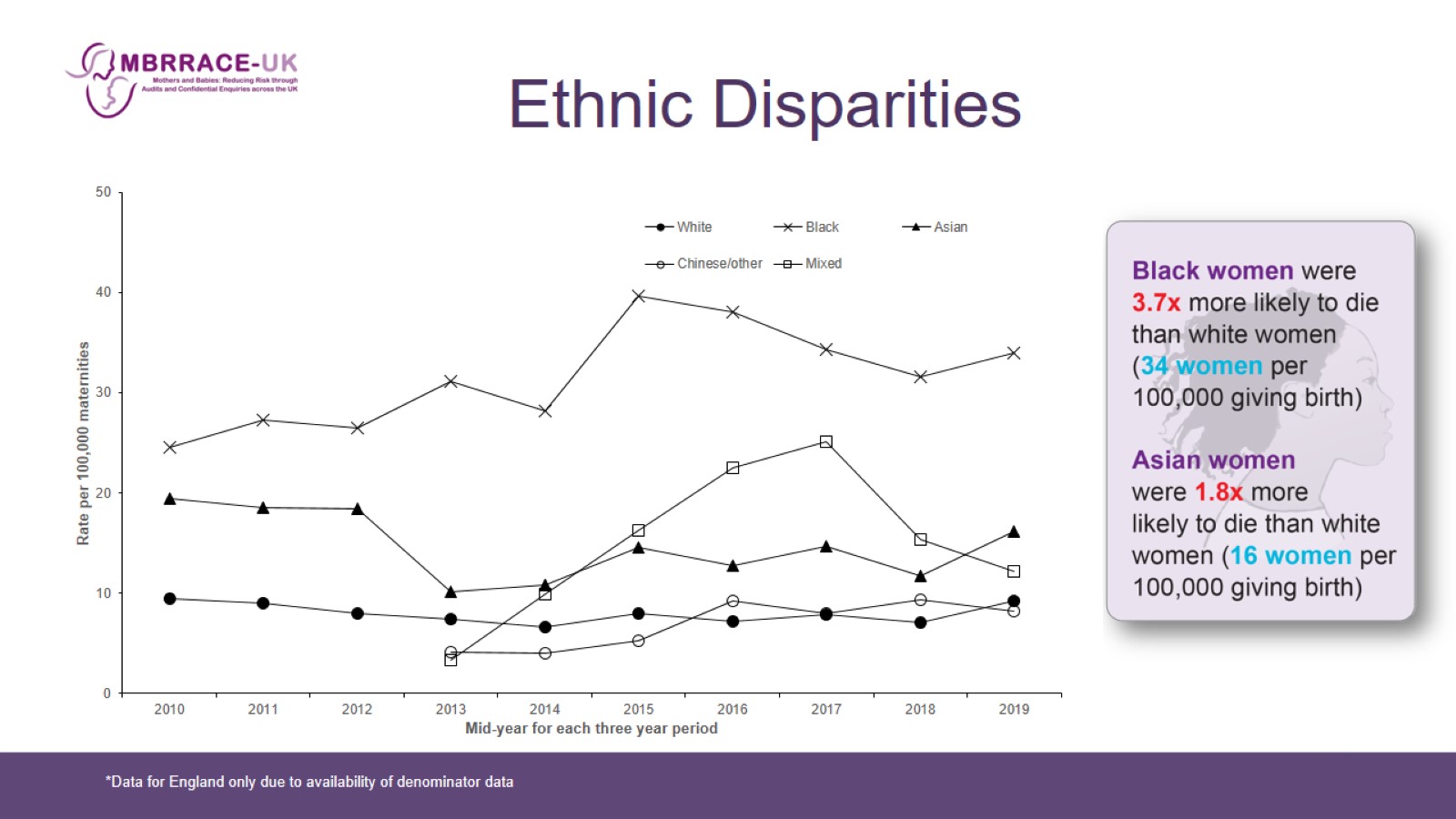 Ethnic Disparities
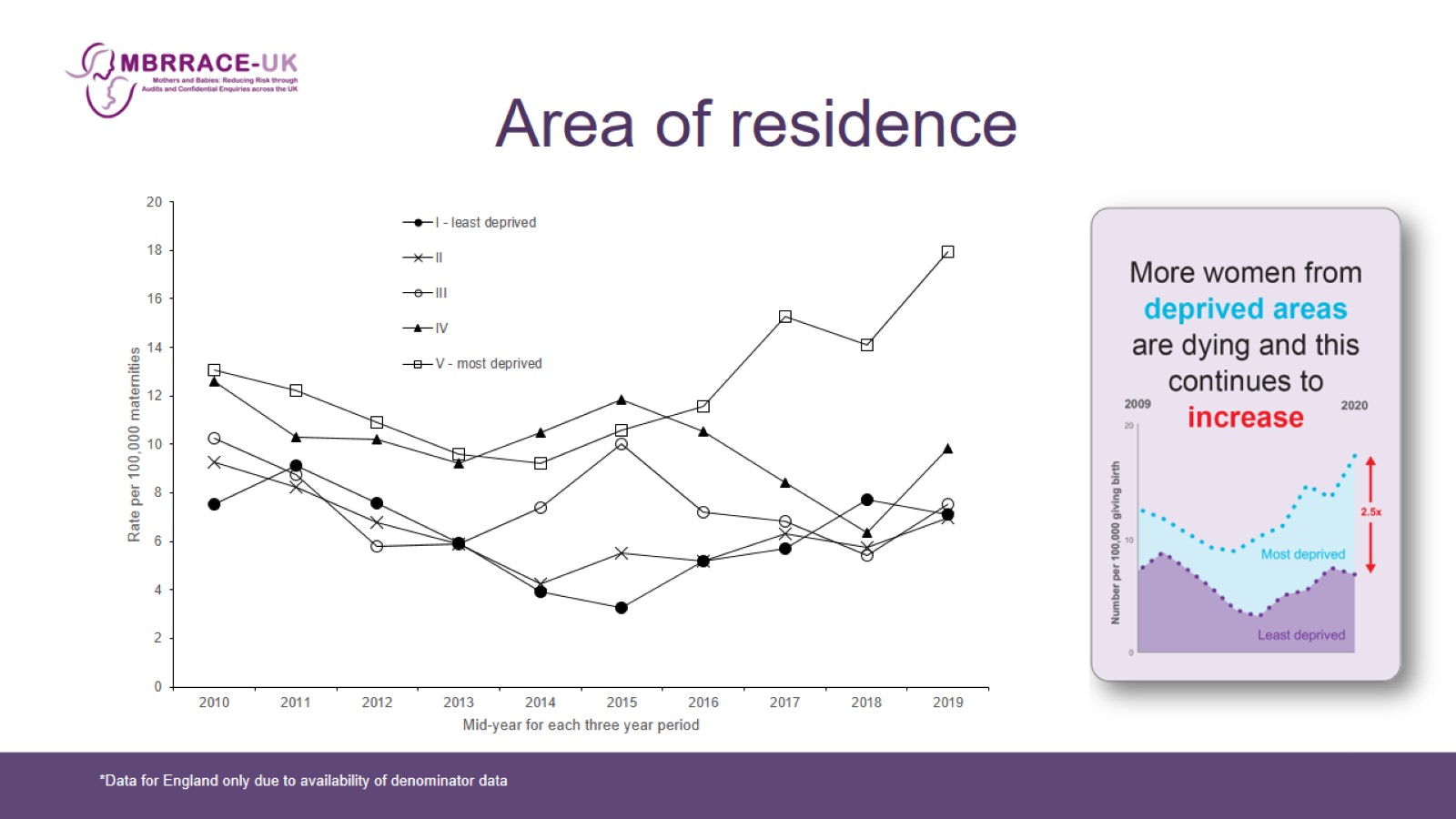 Area of residence
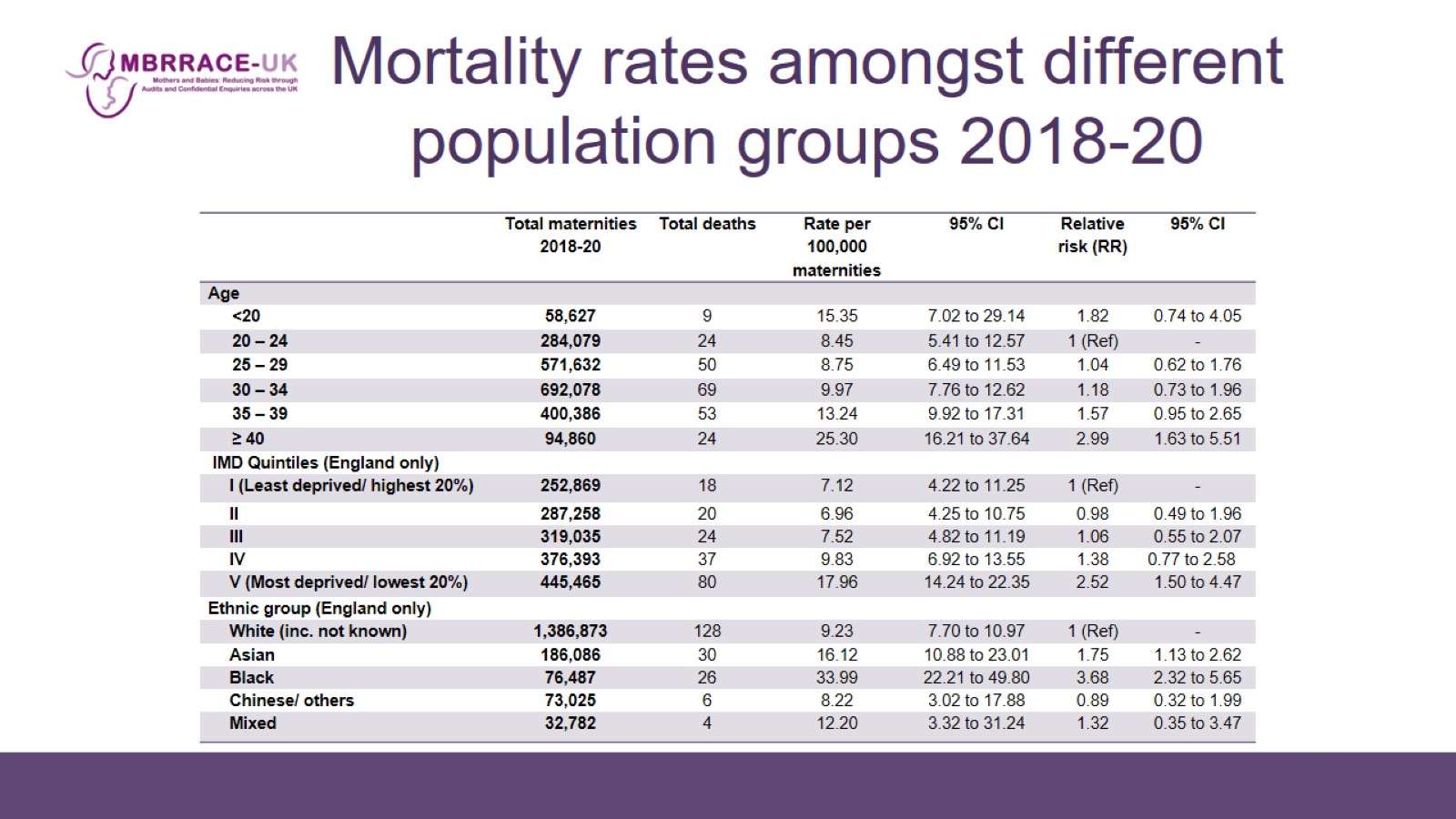 Mortality rates amongst different population groups 2018-20
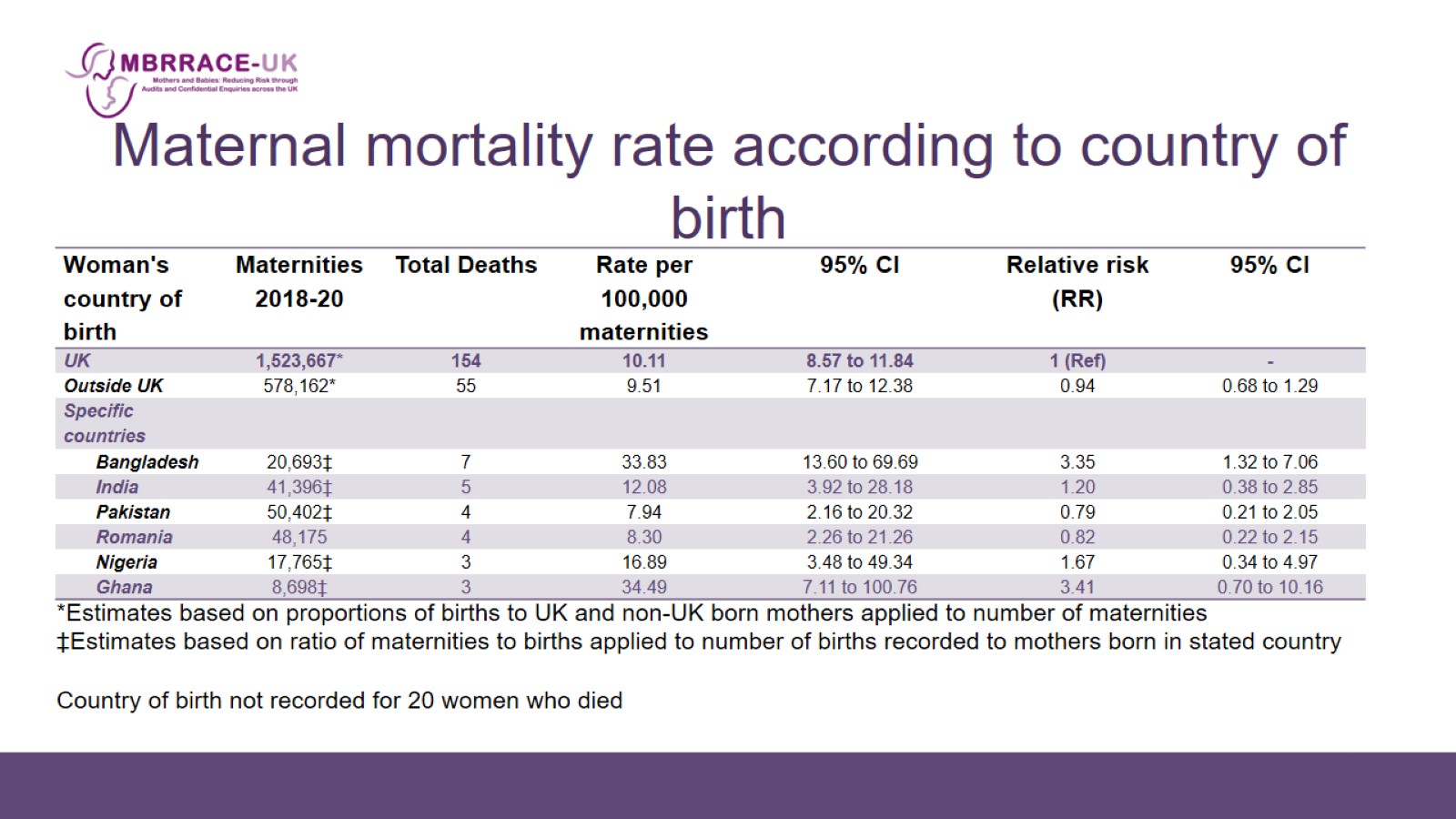 Maternal mortality rate according to country of birth
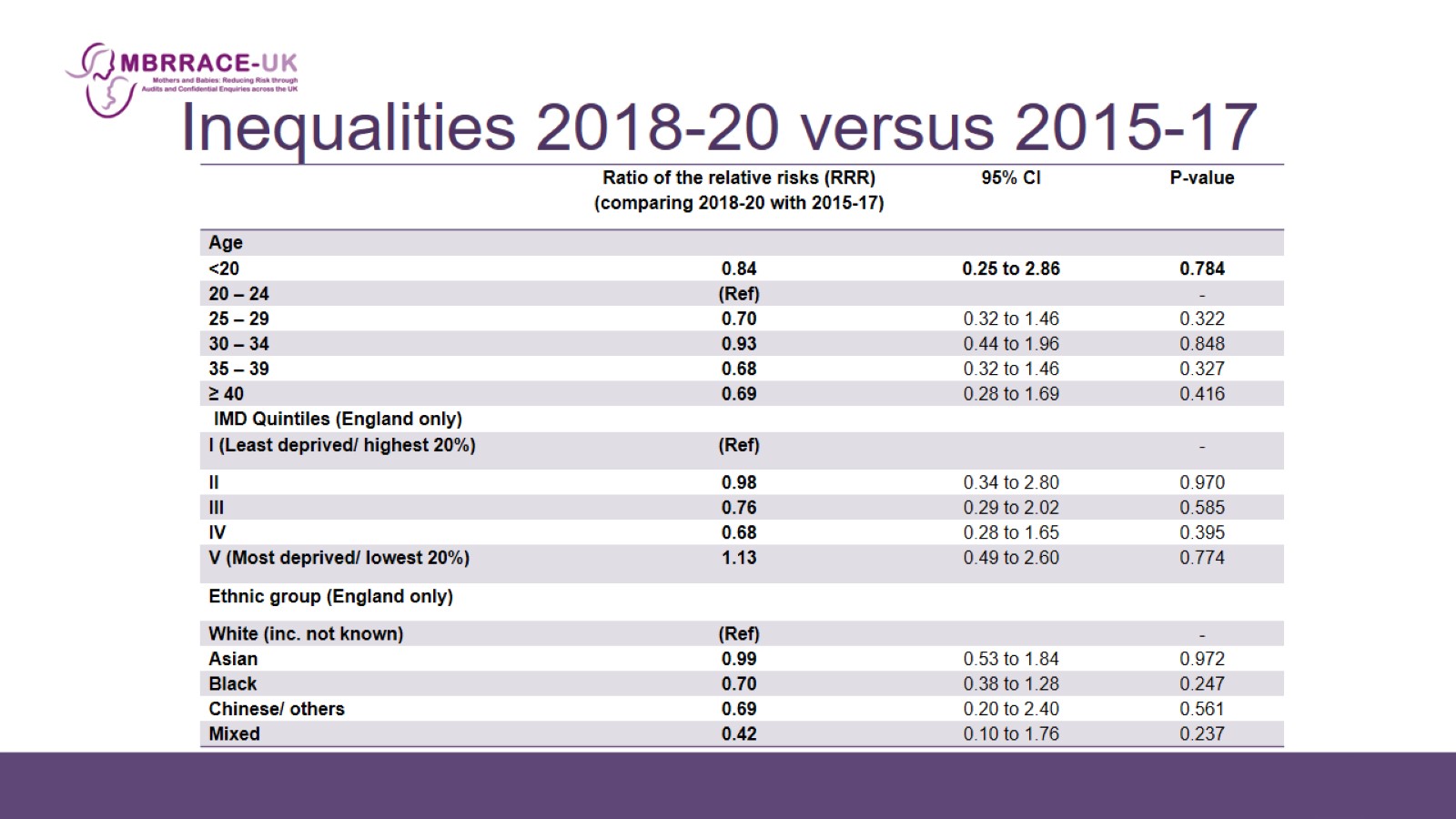 Inequalities 2018-20 versus 2015-17
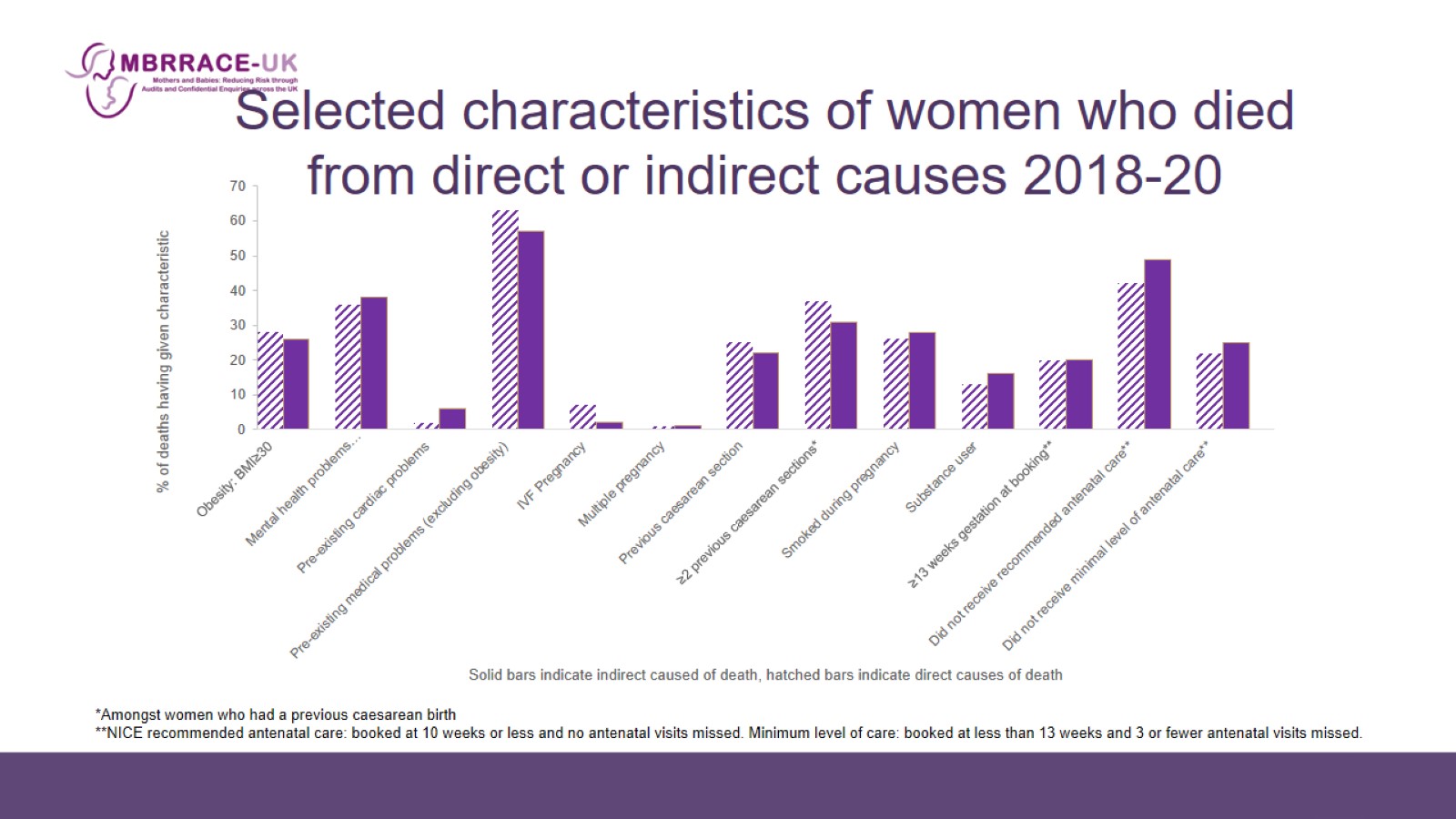 Selected characteristics of women who died from direct or indirect causes 2018-20
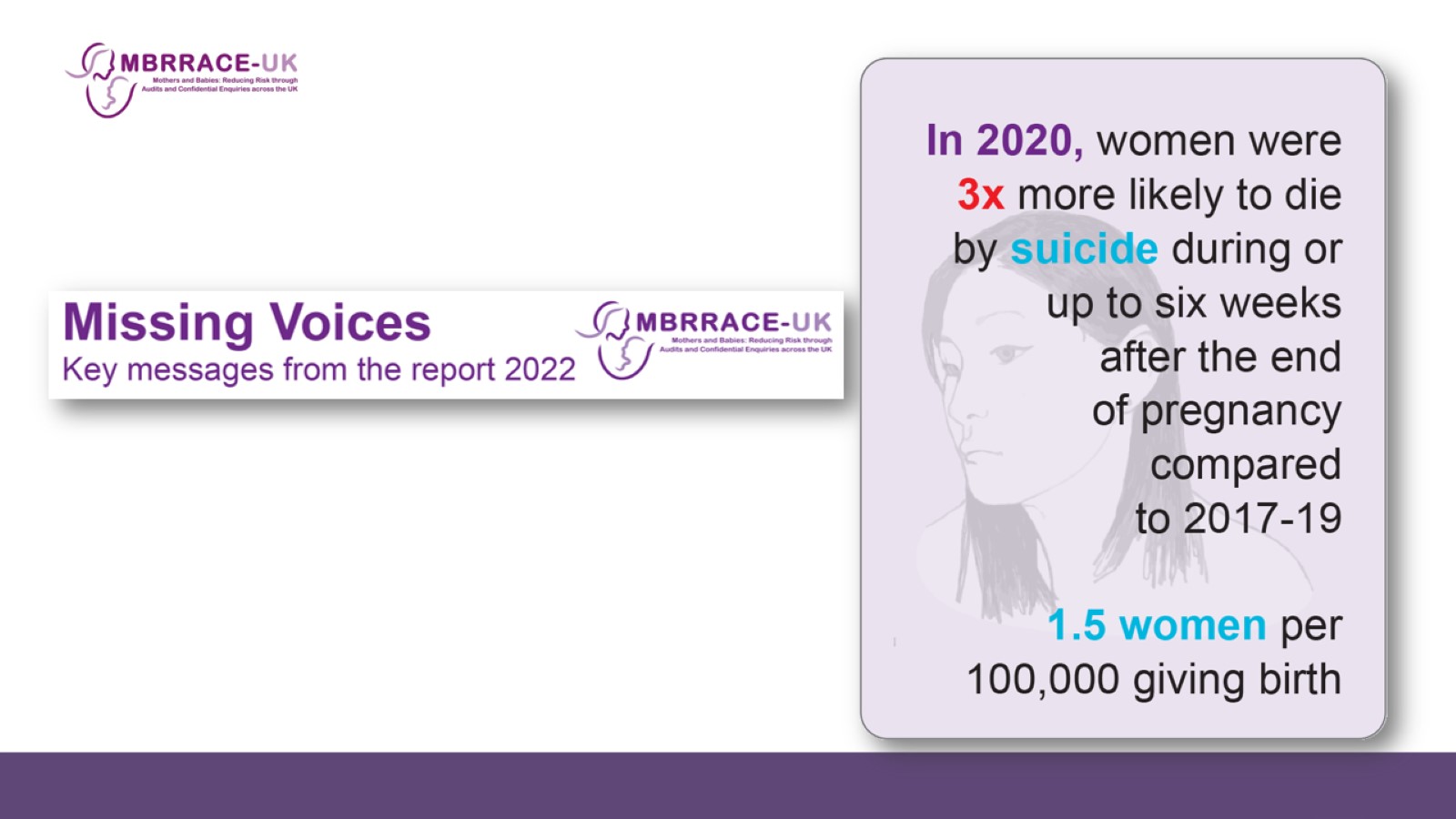 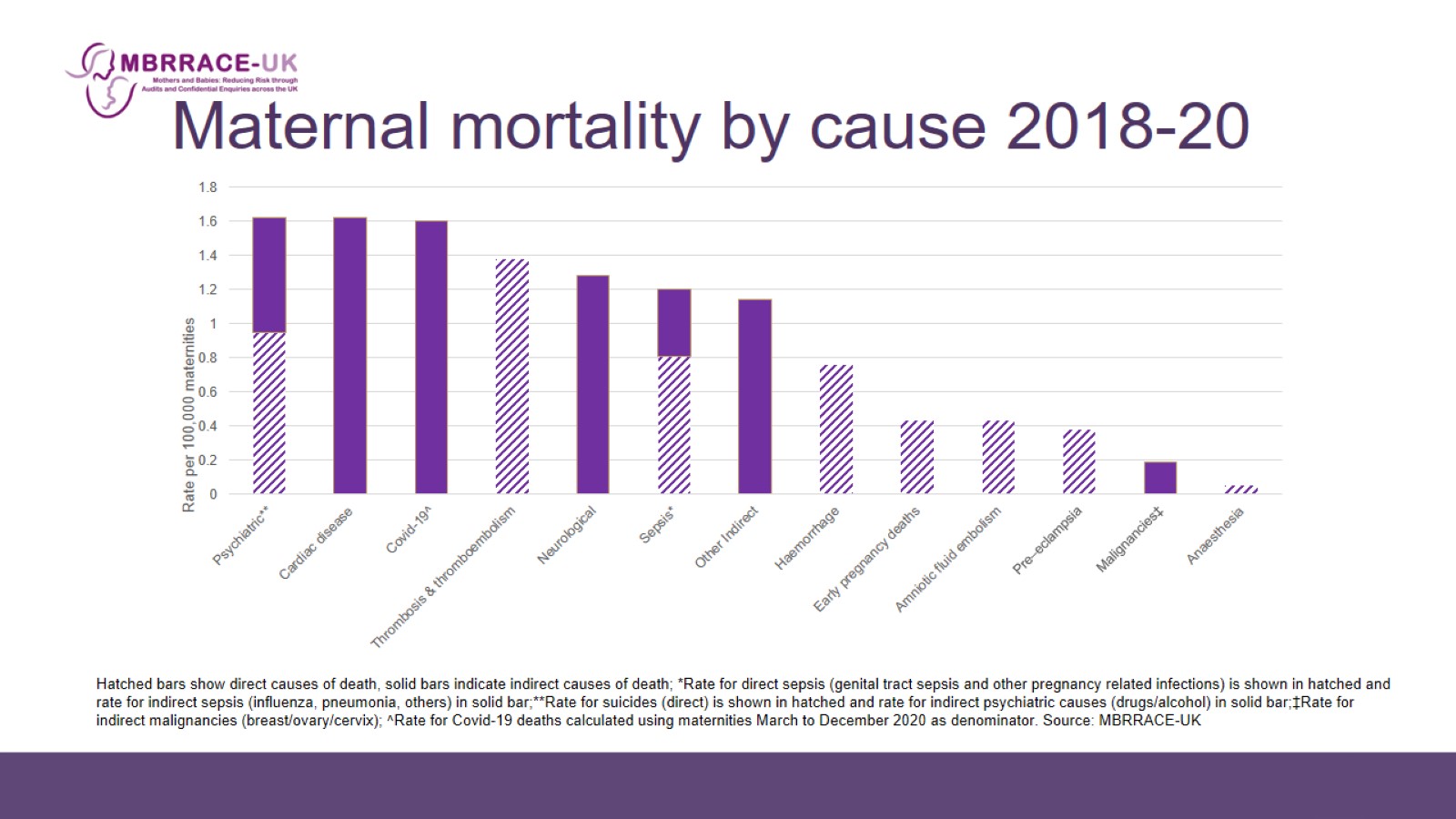 Maternal mortality by cause 2018-20
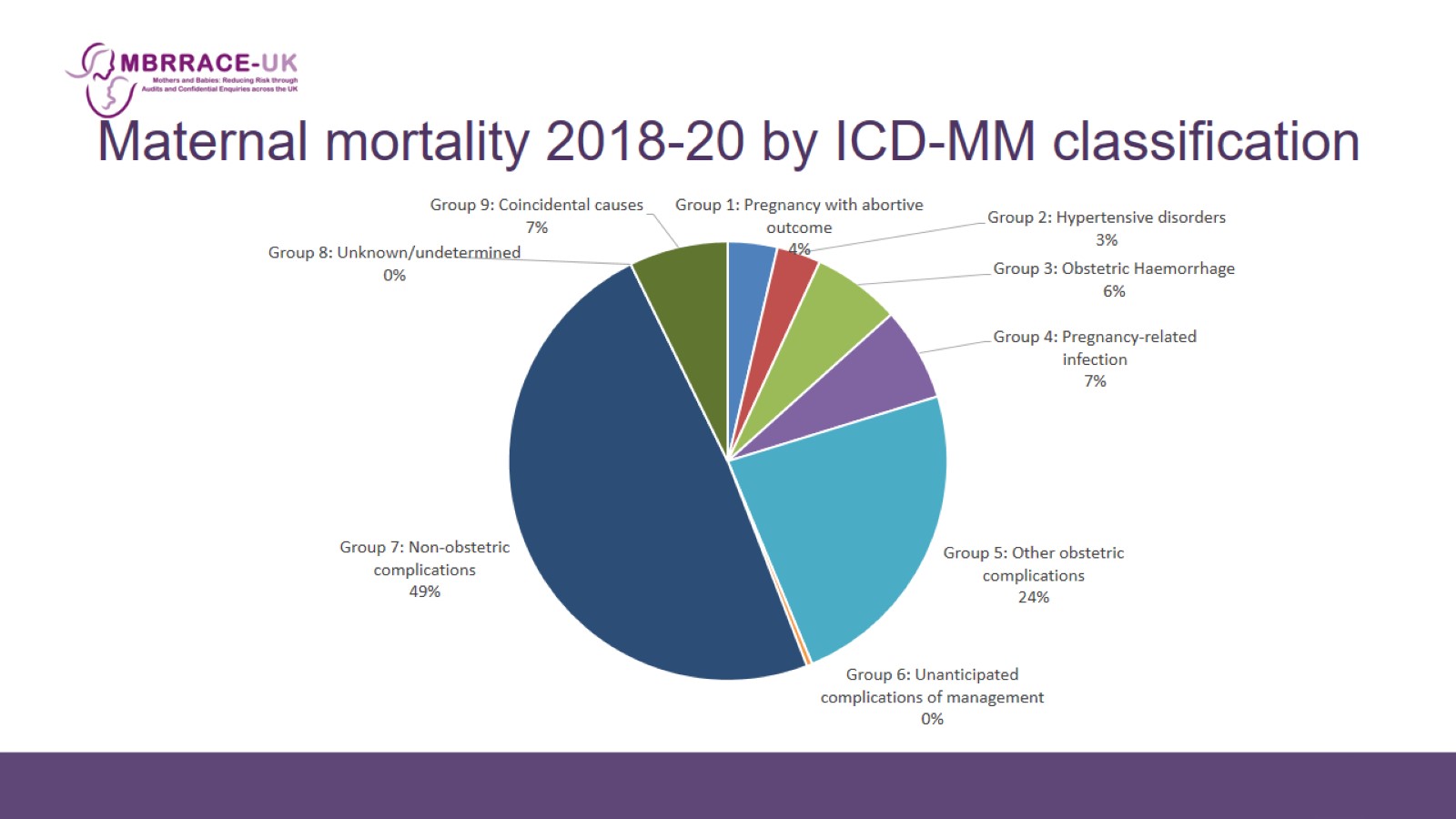 Maternal mortality 2018-20 by ICD-MM classification
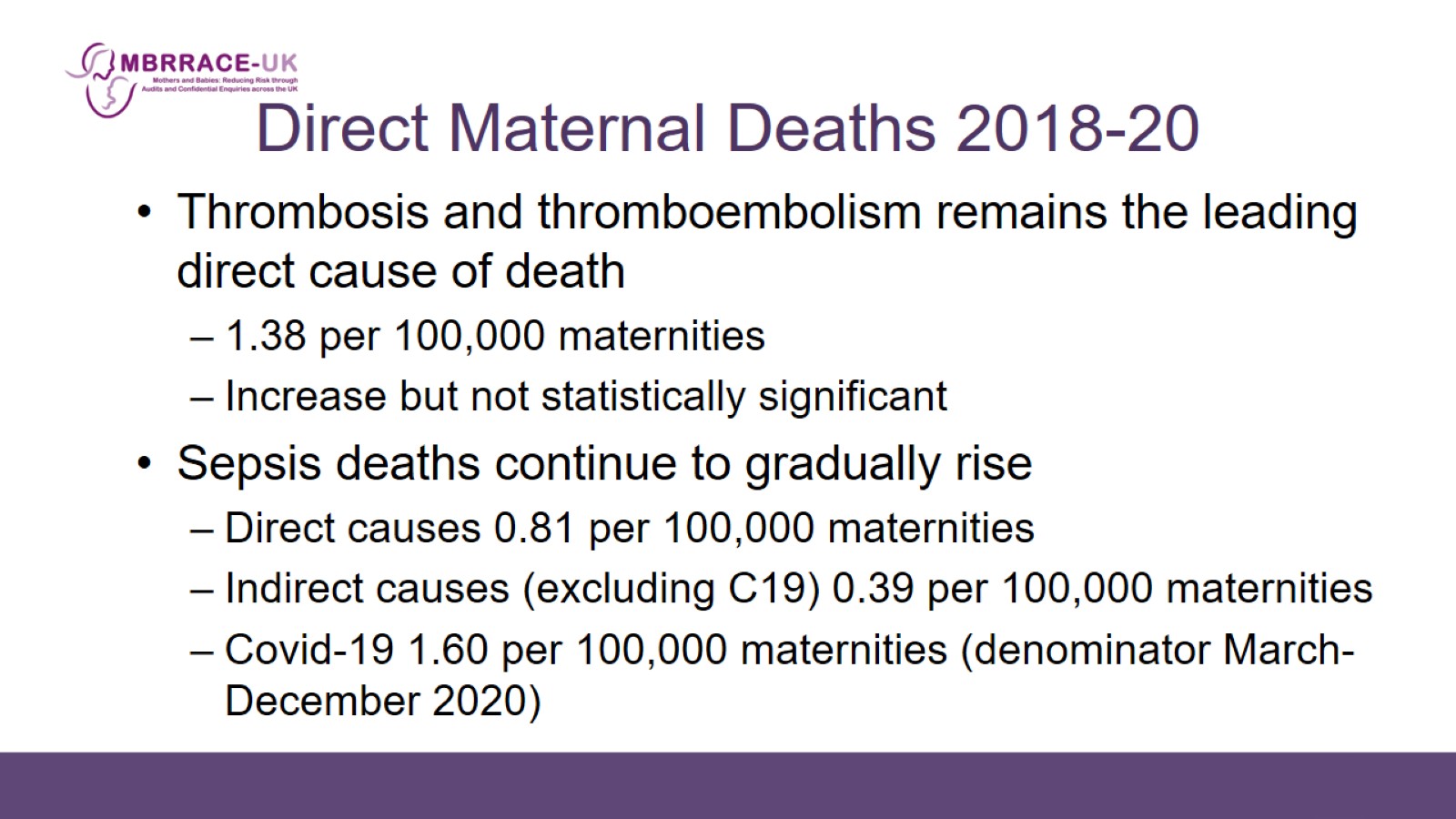 Direct Maternal Deaths 2018-20
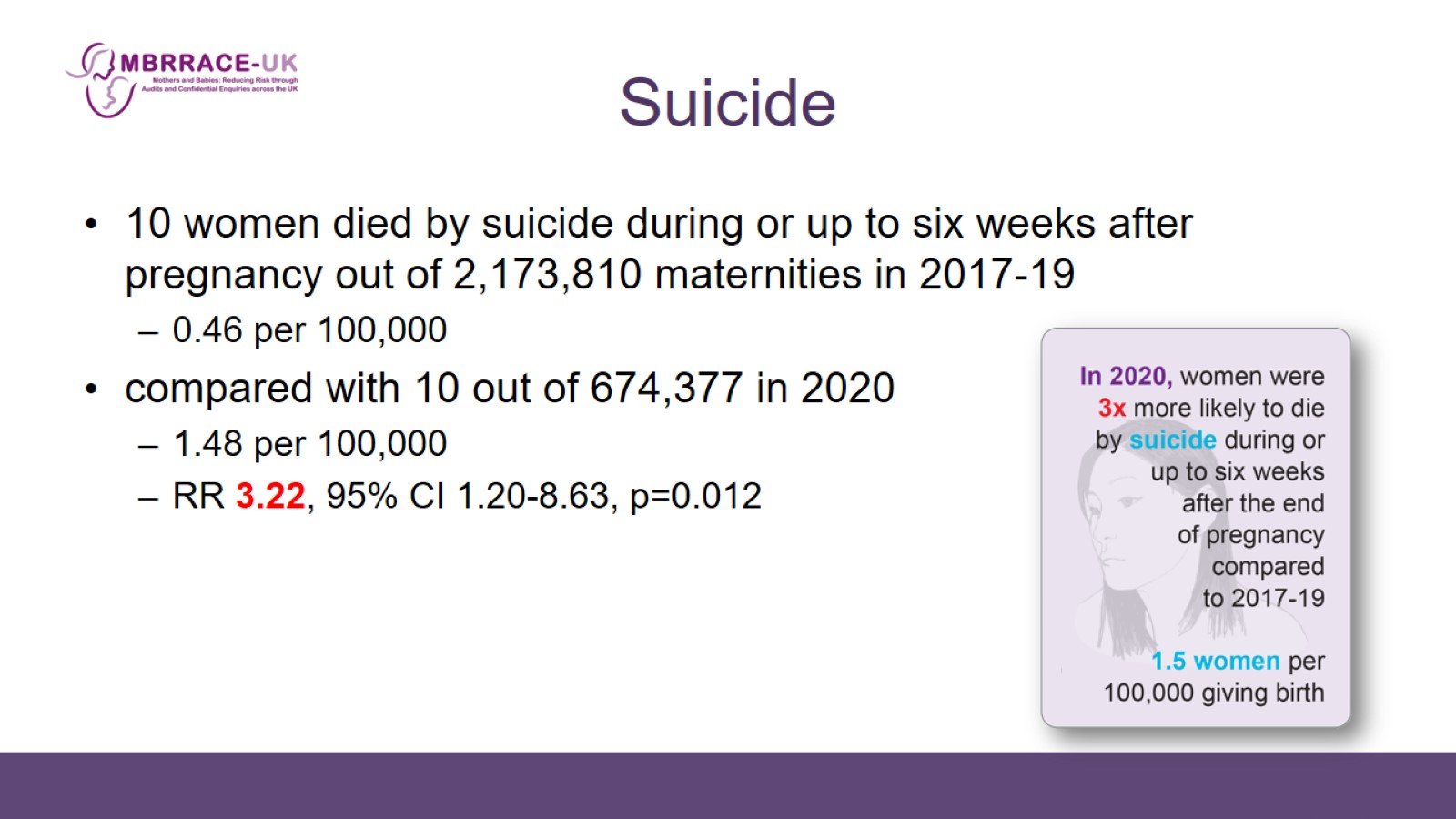 Suicide
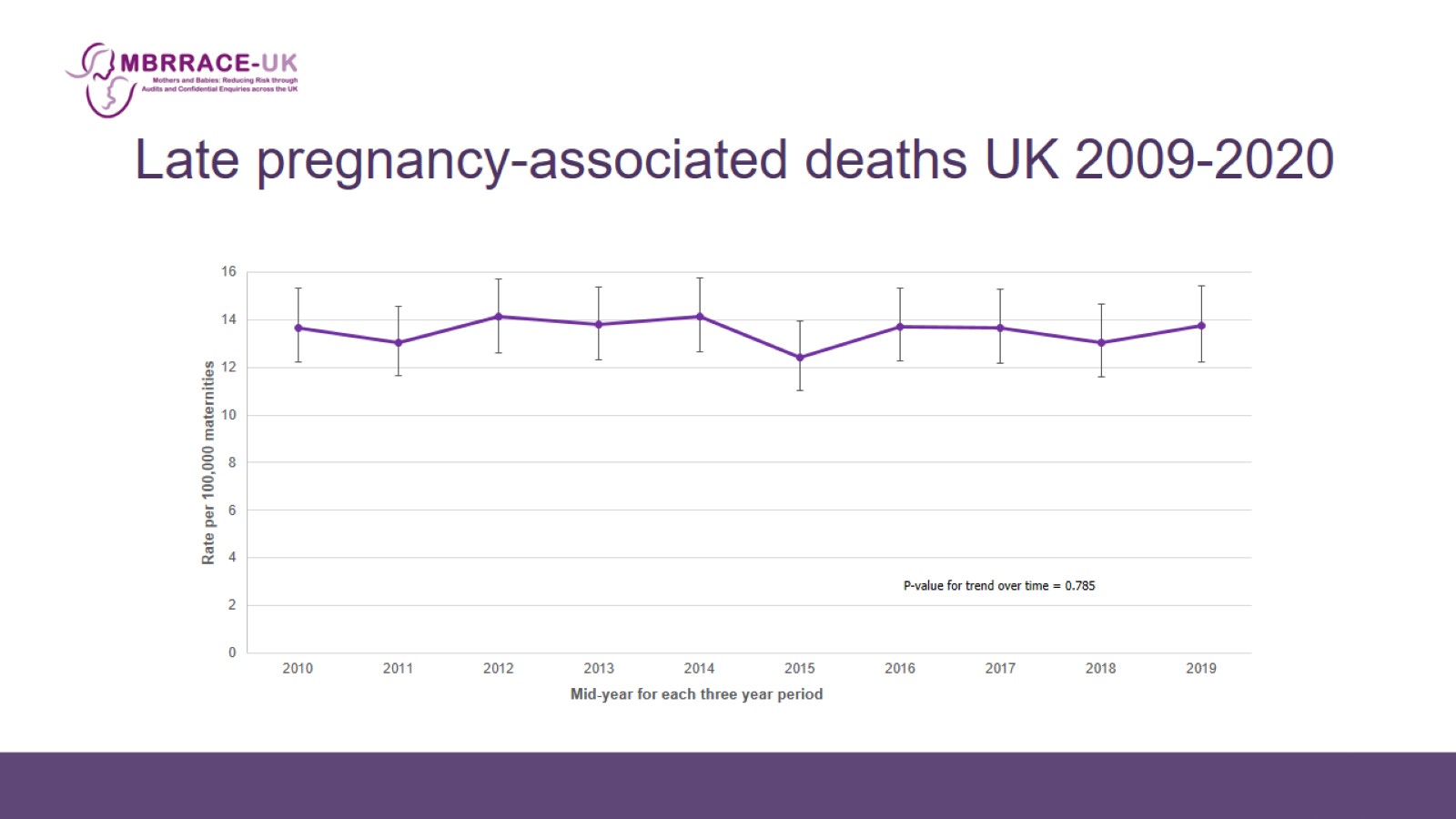 Late pregnancy-associated deaths UK 2009-2020
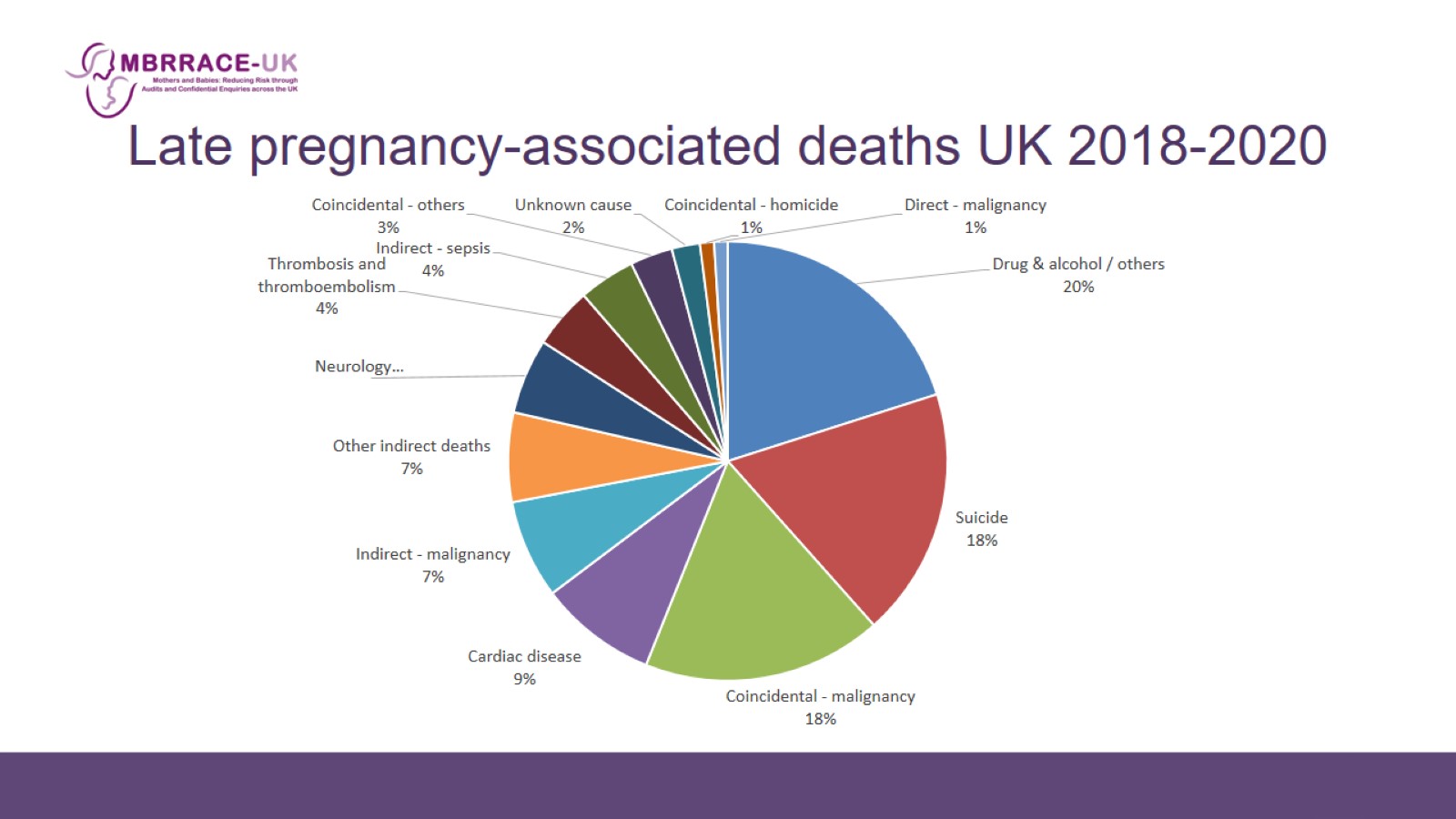 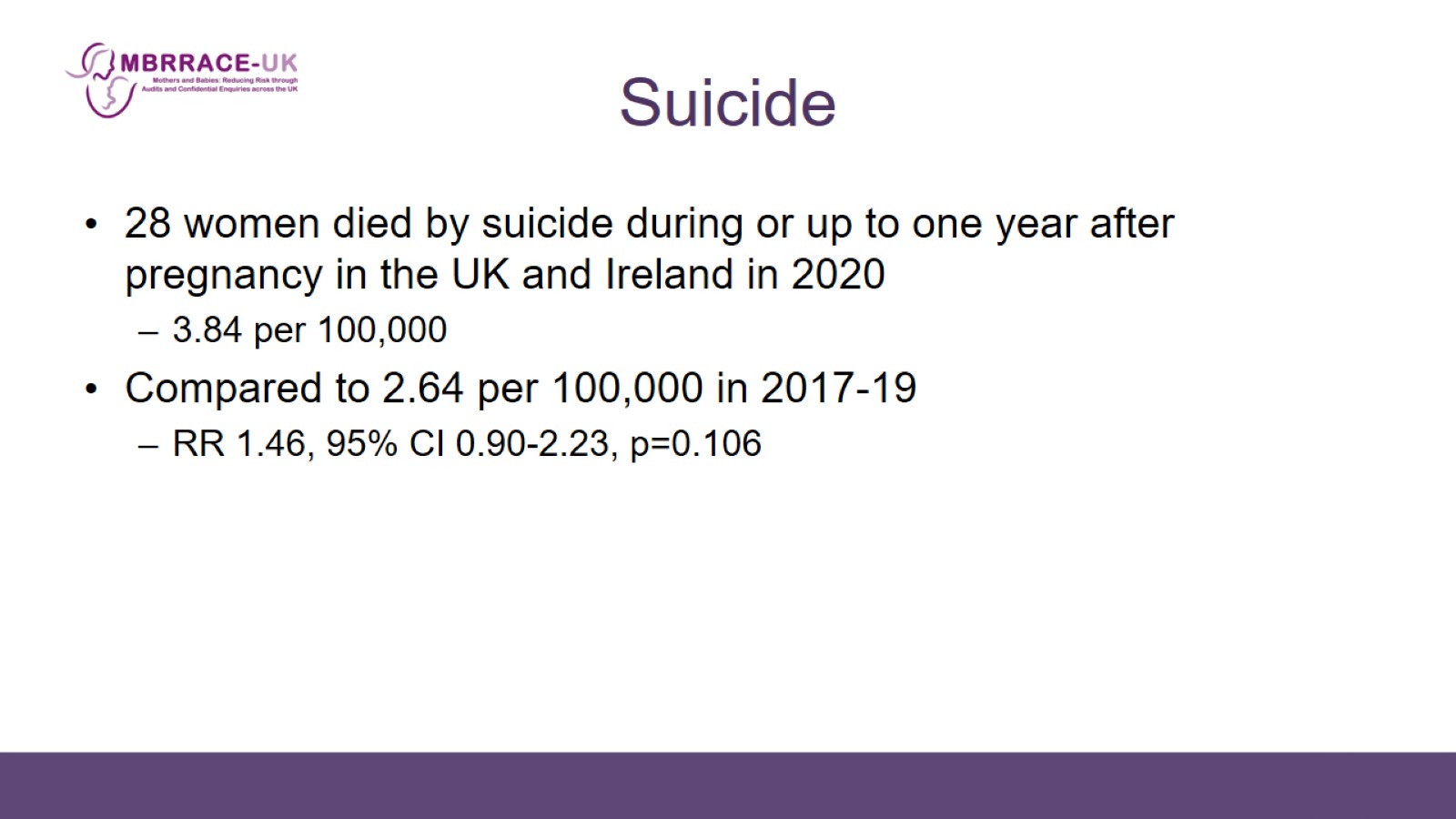 Suicide
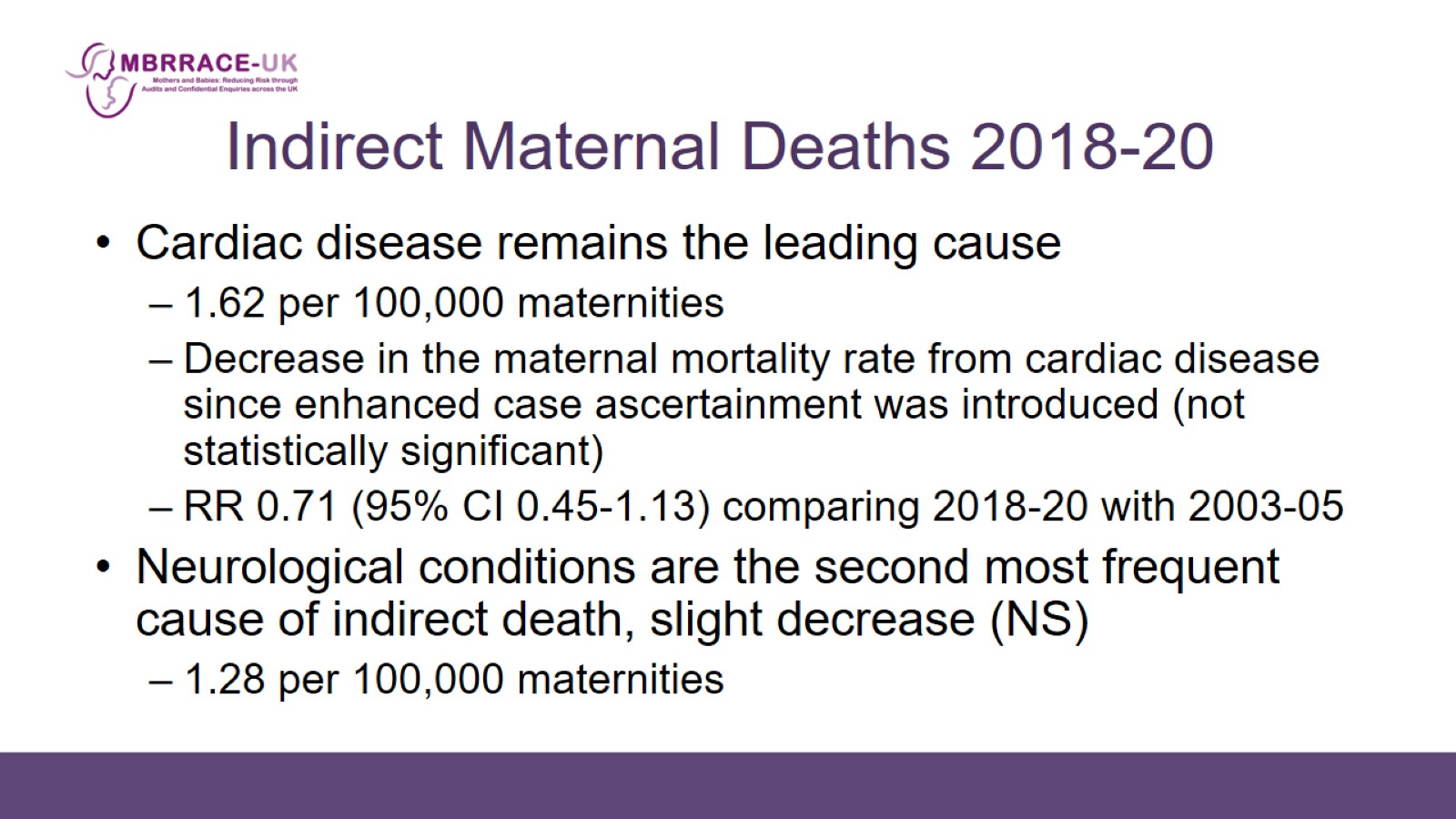 Indirect Maternal Deaths 2018-20
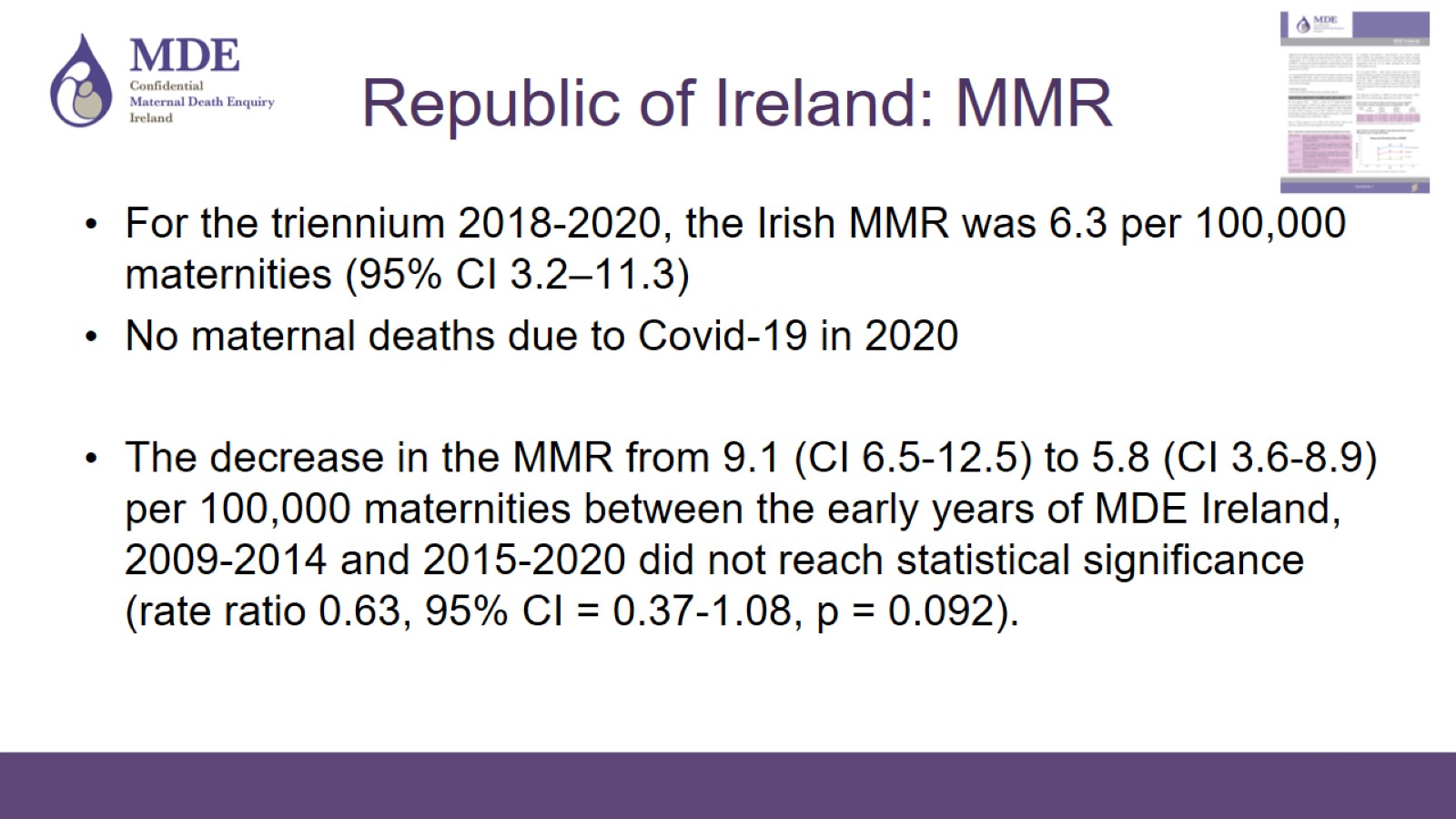 Republic of Ireland: MMR
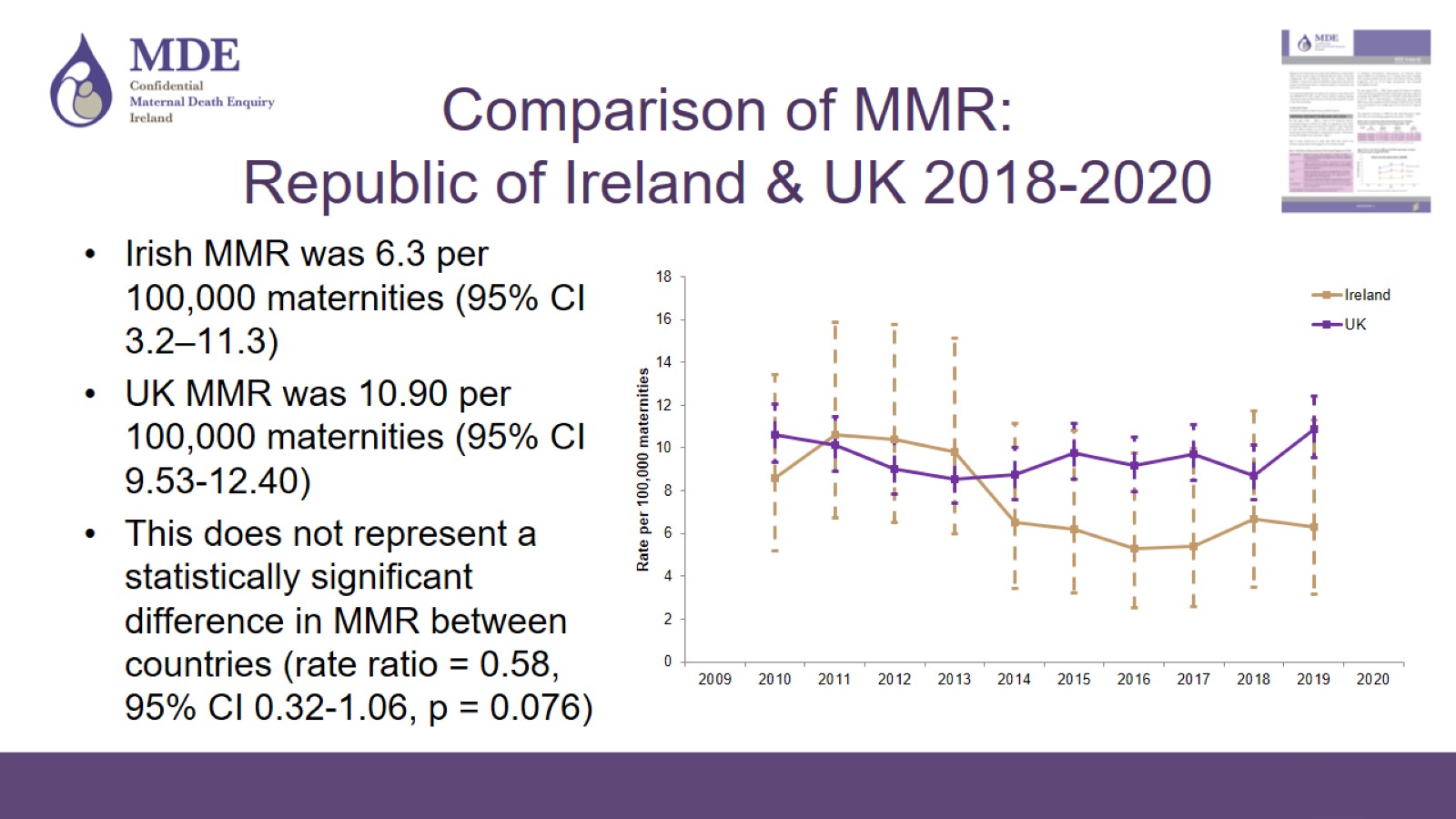 Comparison of MMR: Republic of Ireland & UK 2018-2020
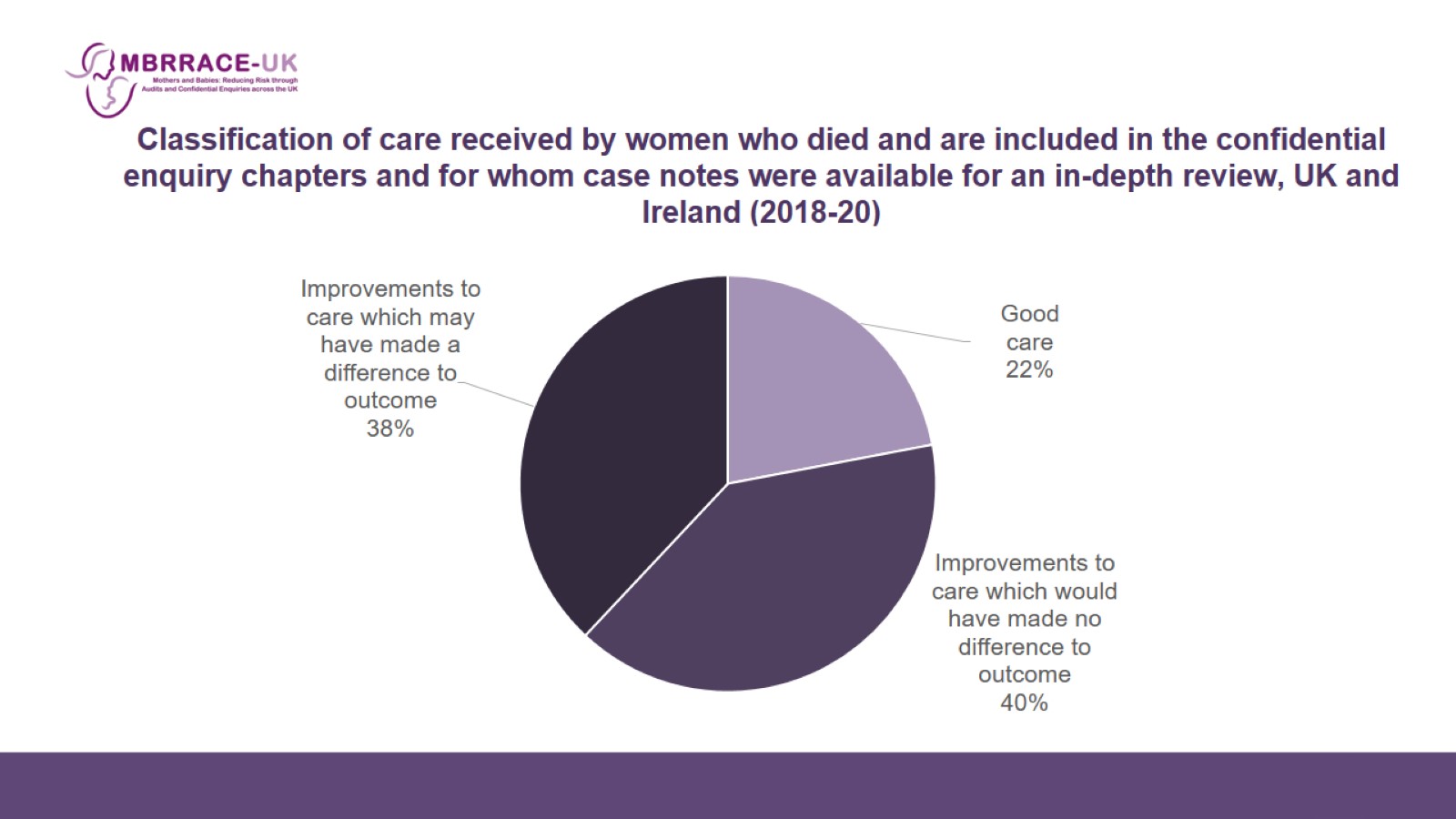 Classification of care received by women who died and are included in the confidential enquiry chapters and for whom case notes were available for an in-depth review, UK and Ireland (2018-20)
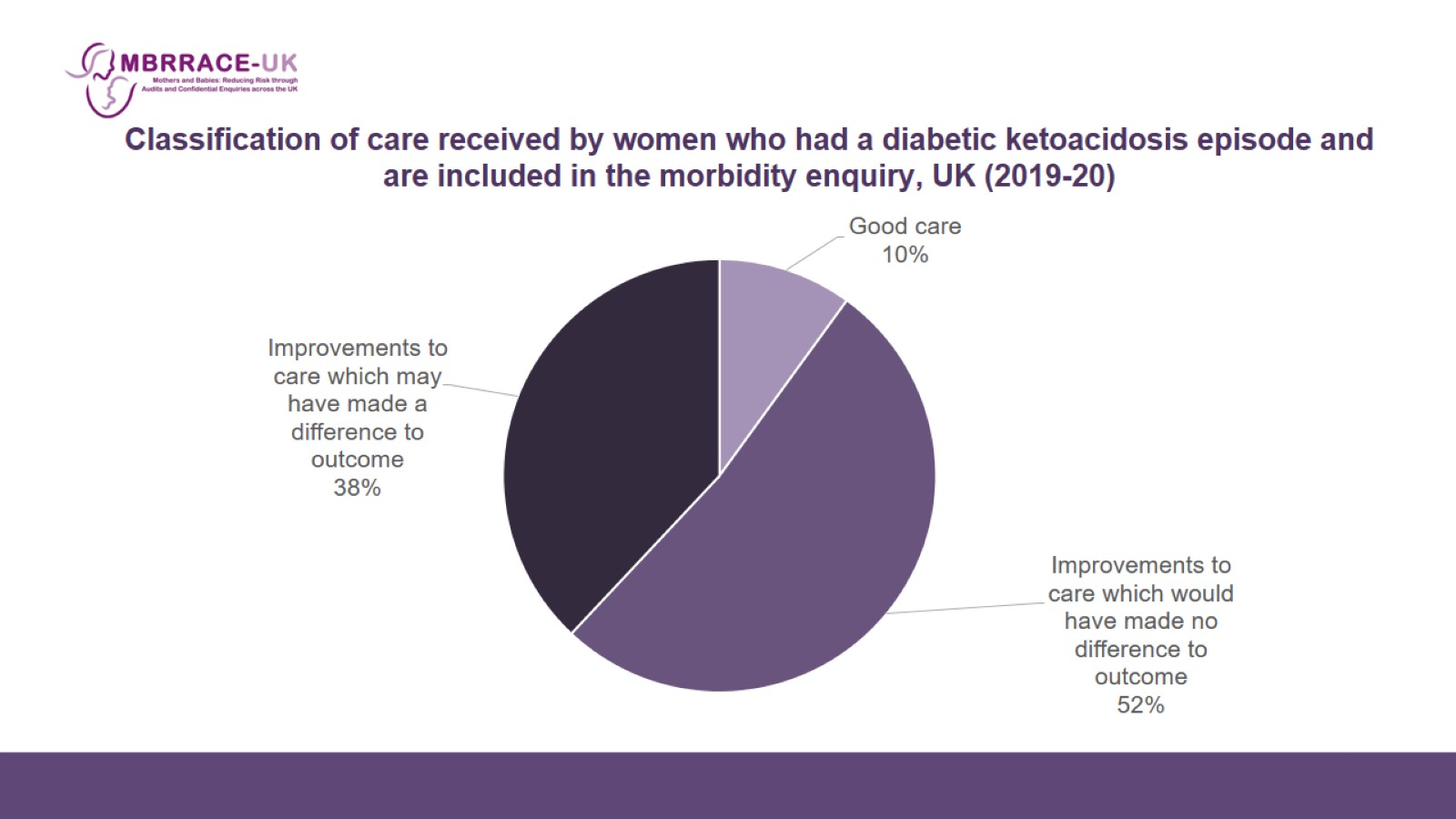 Classification of care received by women who had a diabetic ketoacidosis episode and are included in the morbidity enquiry, UK (2019-20)
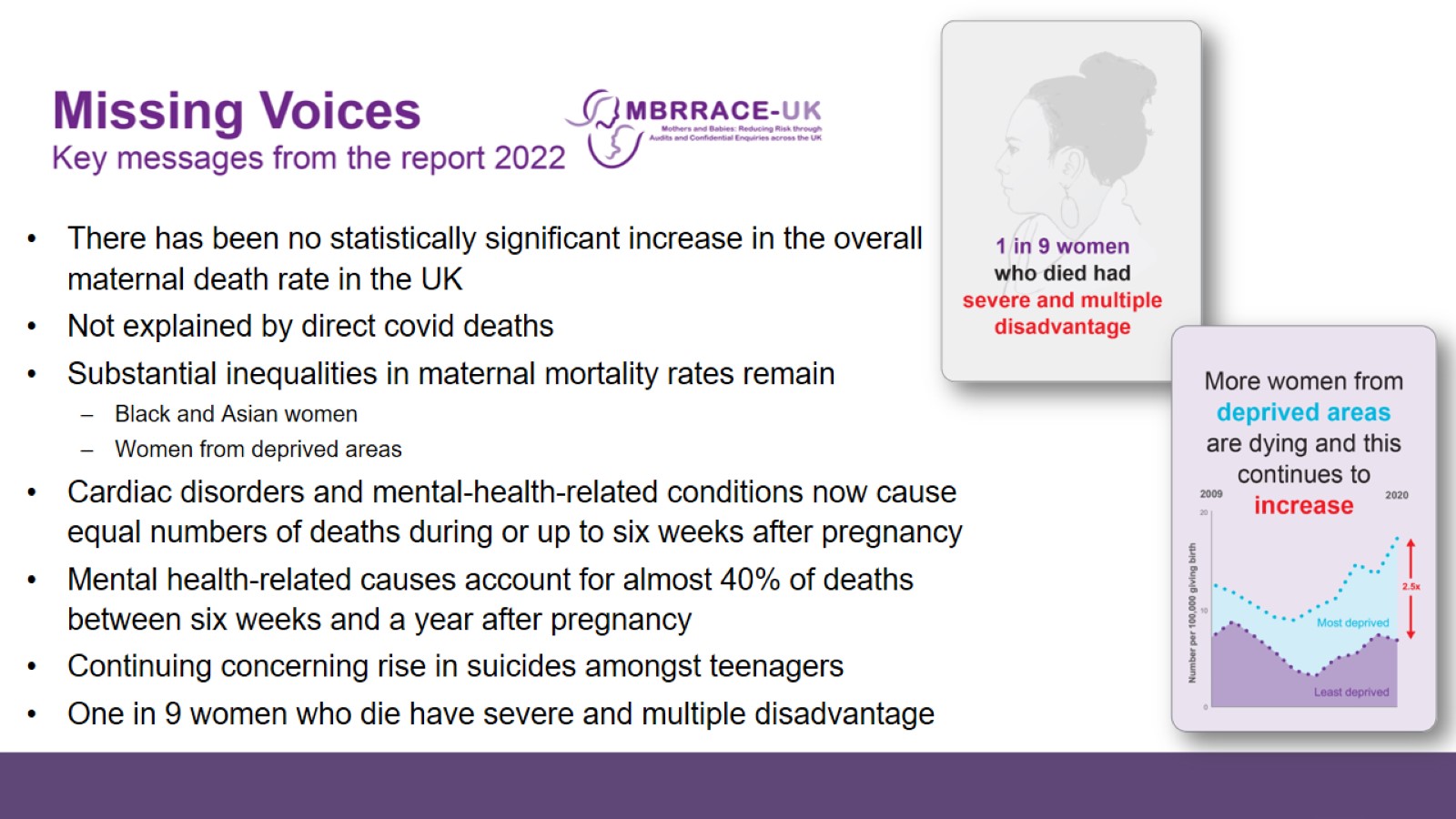 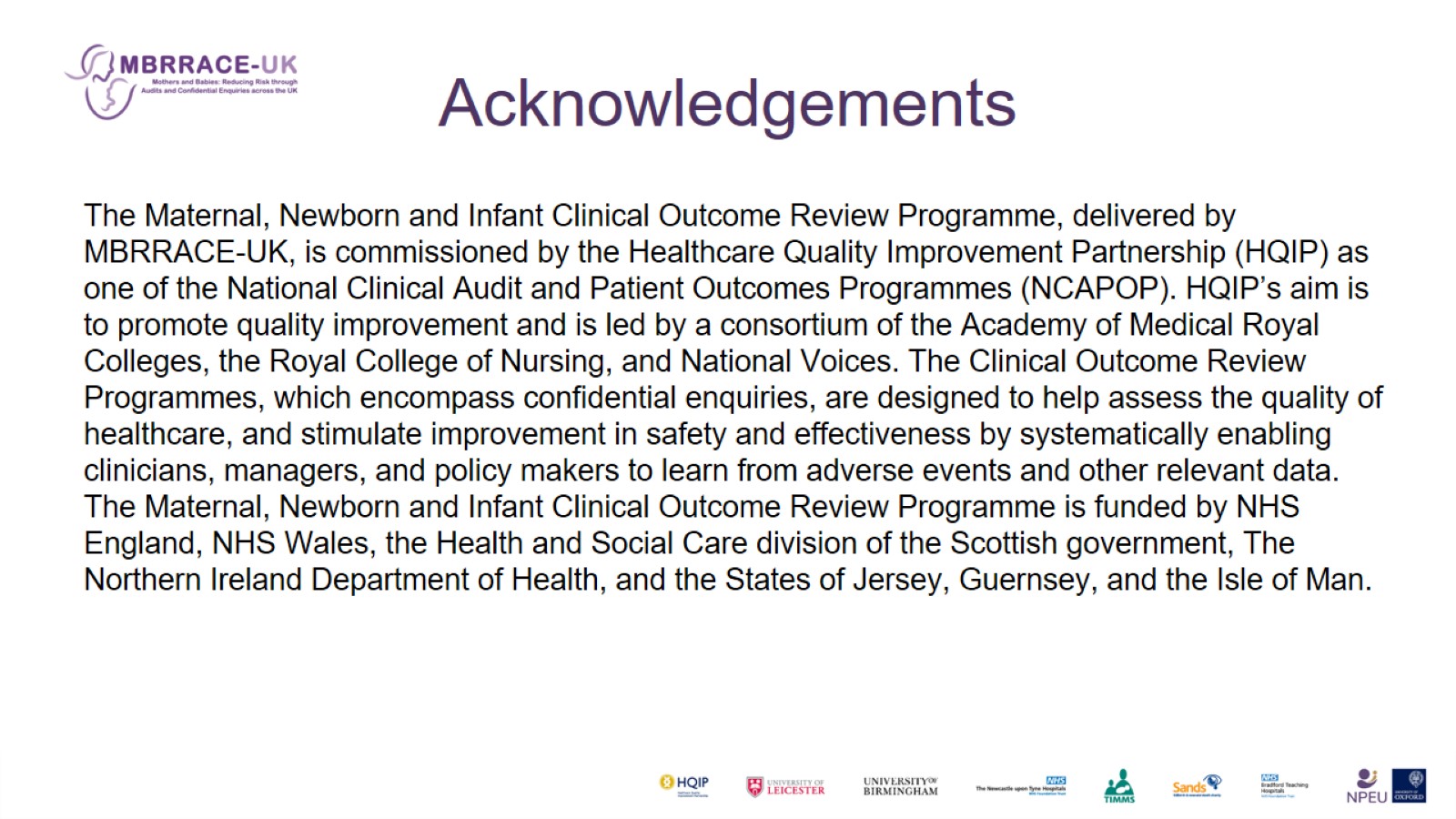 Acknowledgements